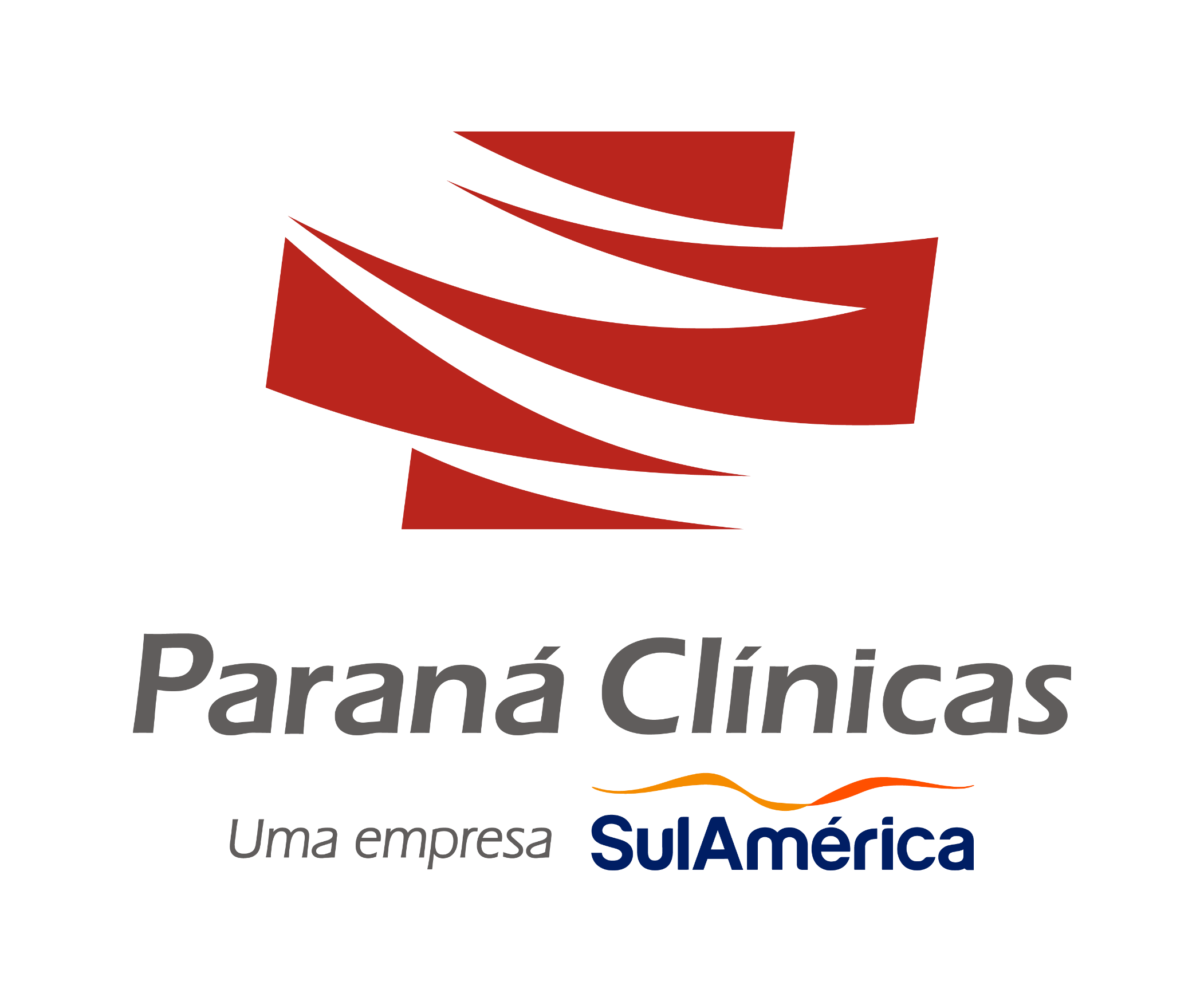 +++++++++++++++
+++++++++++++++
+++++++++++++++
+++++++++++++++
+++++++++++++++
+++++++++++++++
+++++++++++++++
+++++++++++++++
+++++++++++++++
+++++++++++++++
+++++++++++++++
+++++++++++++++
+++++++++++++++
+++++++++++++++
+++++++++++++++
+++++++++++++++
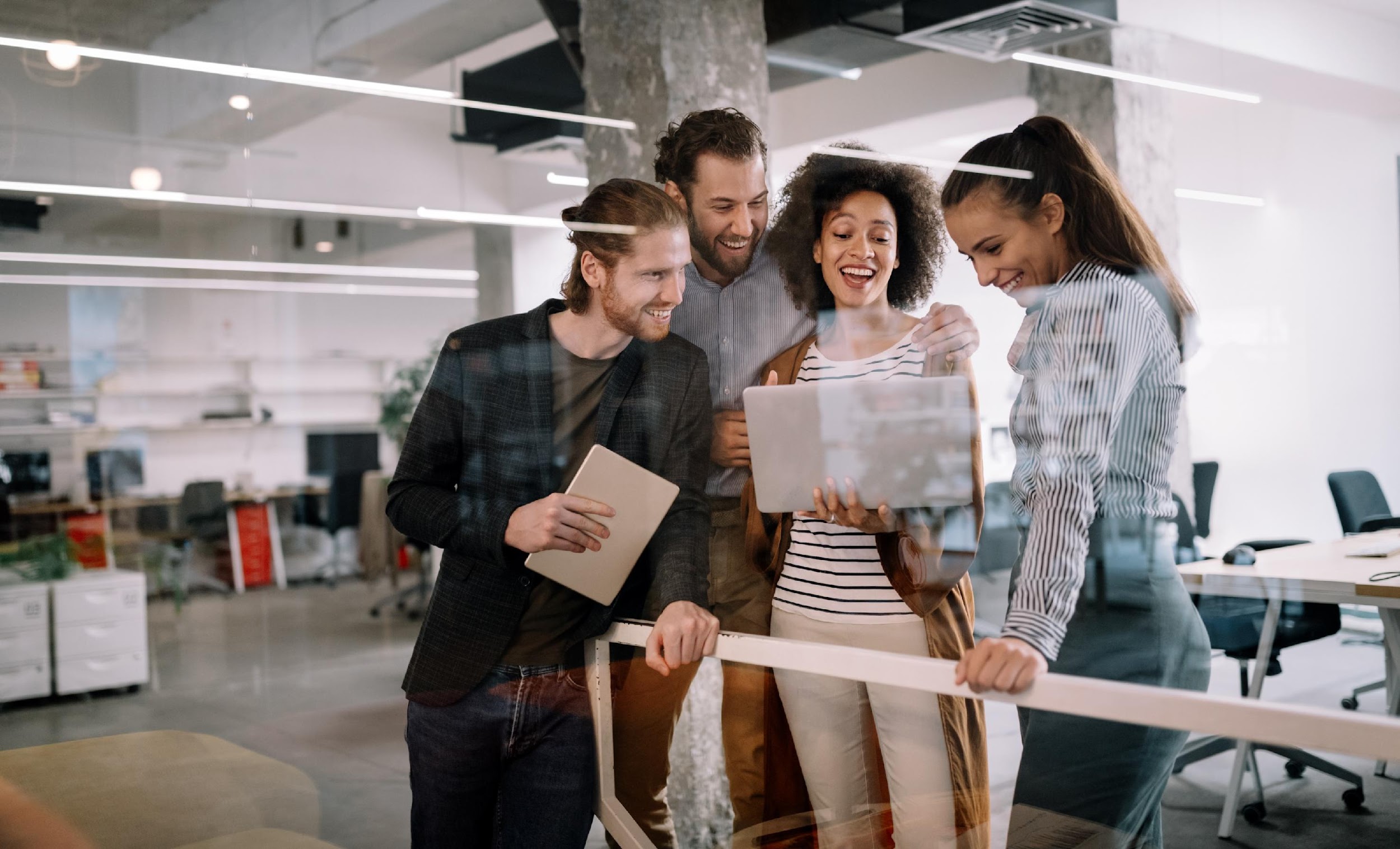 DESDE O  PRIMEIRO DIA, UMA RELAÇÃO DE CONFIANÇA COM AS EMPRESAS
Com mais de 50 anos de tradição
Maior índice de satisfação do mercado
Planos empresariais sob medida
Unidades de atendimento exclusivas
Diversos benefícios
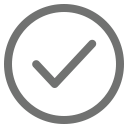 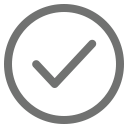 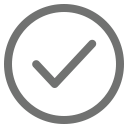 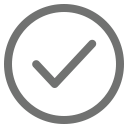 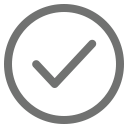 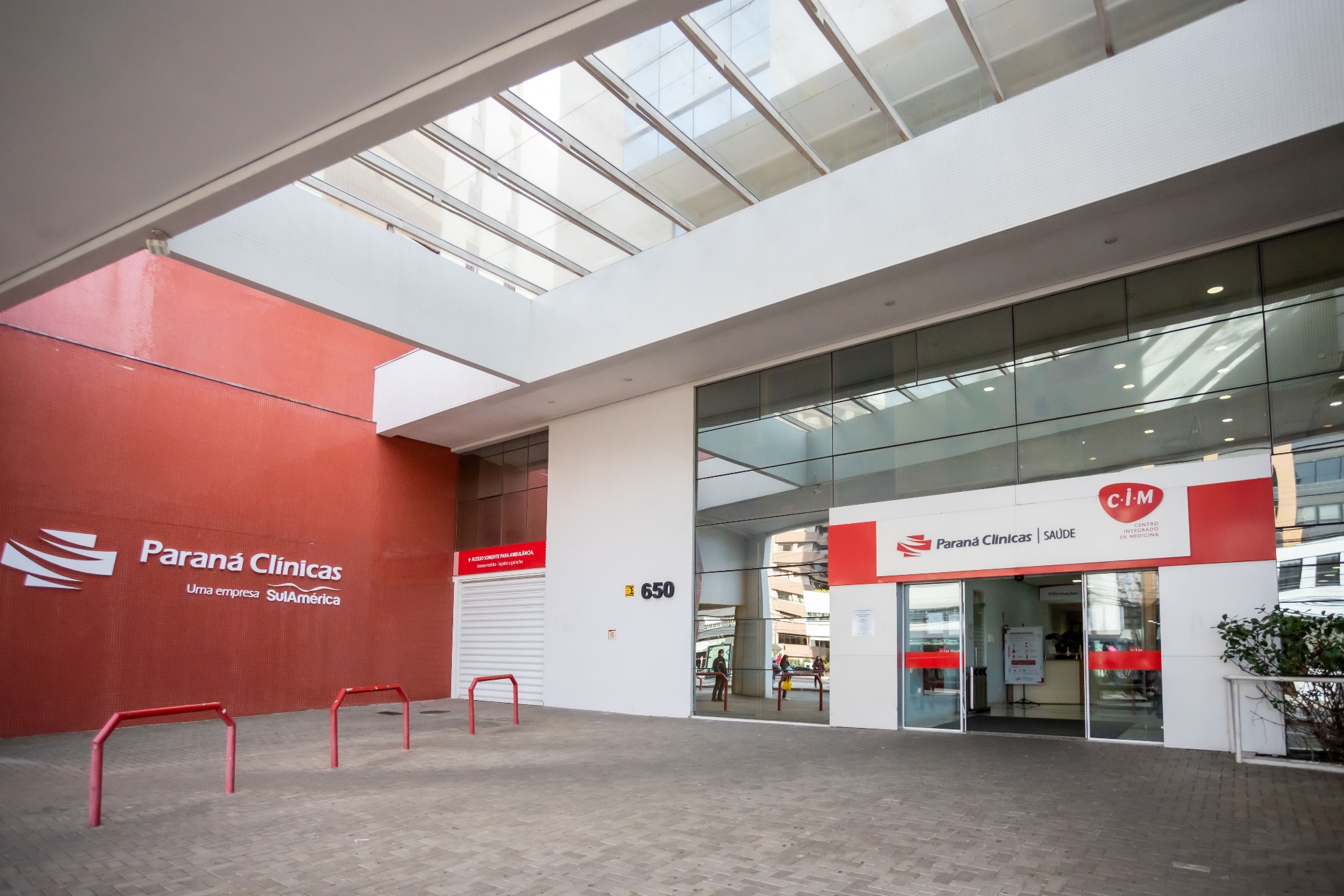 4 CIMS
374
112
343
758
110
laboratórios credenciados
colaboradores(as)
em Curitiba e Região Metropolitana
hospitais credenciados
médicos na rede  própria
clínicas e consultórios  credenciados
UMA  ESTRUTURA  COMPLETA  PARA ATENDER  COM QUALIDADE
+ de 95 mil vidas
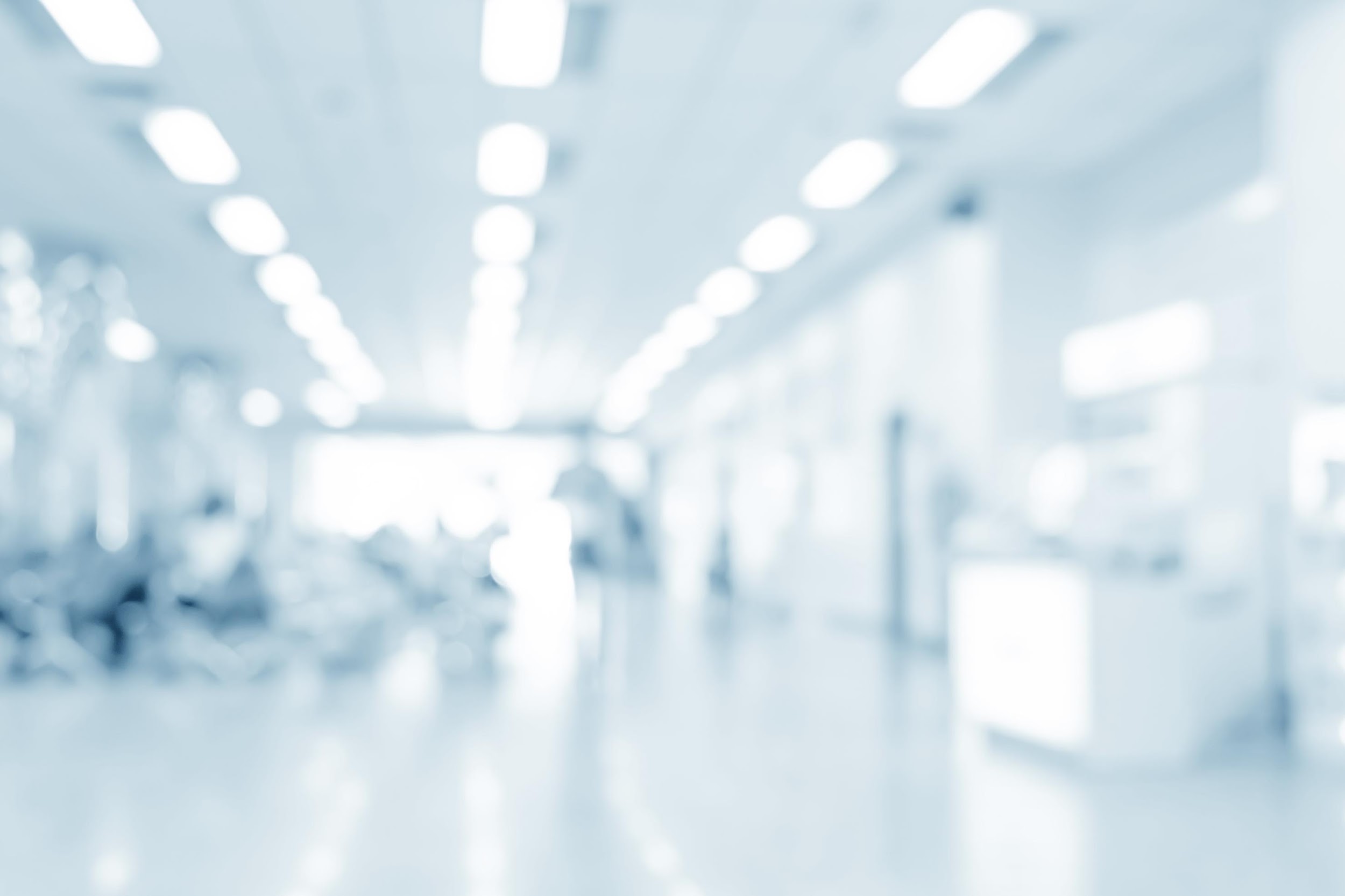 CIM Água Verde, Hospital Dia  e Centro de Infusão
CIM Araucária
CIM CIC 24h
CIM São José dos Pinhais
Hospital Santa Cruz
REDE DE ATENDIMENTO 
EM PONTOS ESTRATÉGICOS
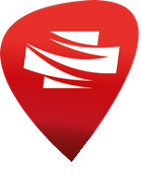 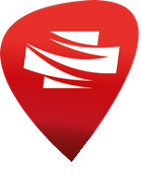 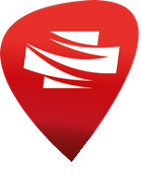 Curitiba
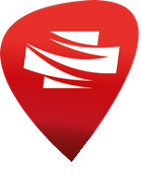 Araucária
São José dos Pinhais
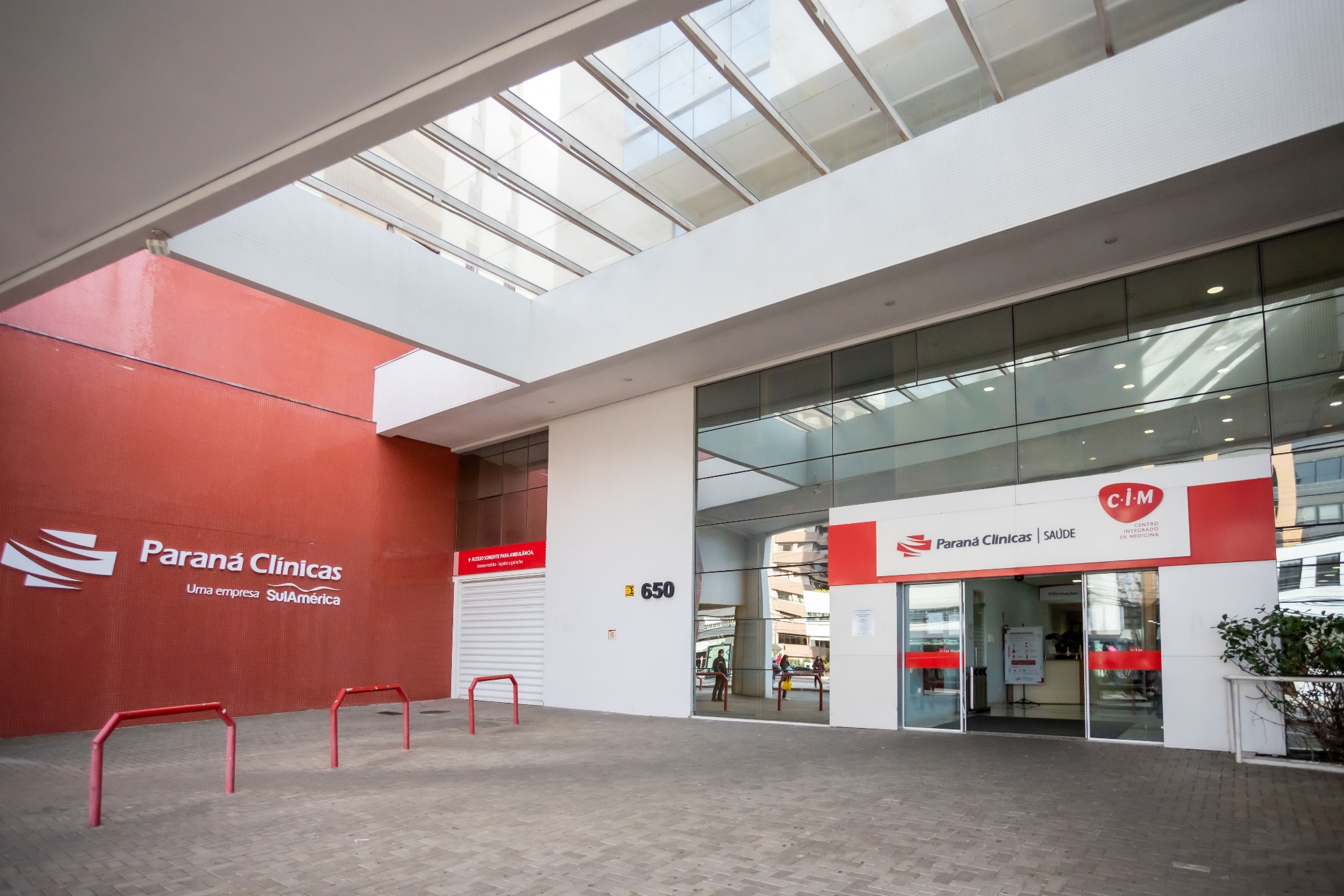 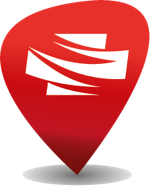 CIM
ÁGUA VERDE
Inaugurado em 2008
8 andares
40 especialidades médicas
Exames de imagem e laboratoriais
Hospital Dia
Centro de Infusão
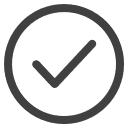 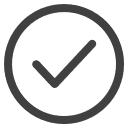 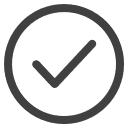 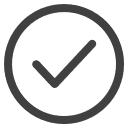 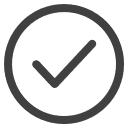 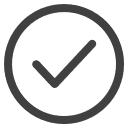 50 mil
atendimentos por mês
Av. República Argentina, 650  Curitiba – PR
Horário de atendimento
De segunda a sexta-feira, das 7 às 19h; sábado das, 7h às 13h.
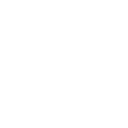 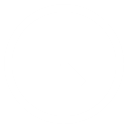 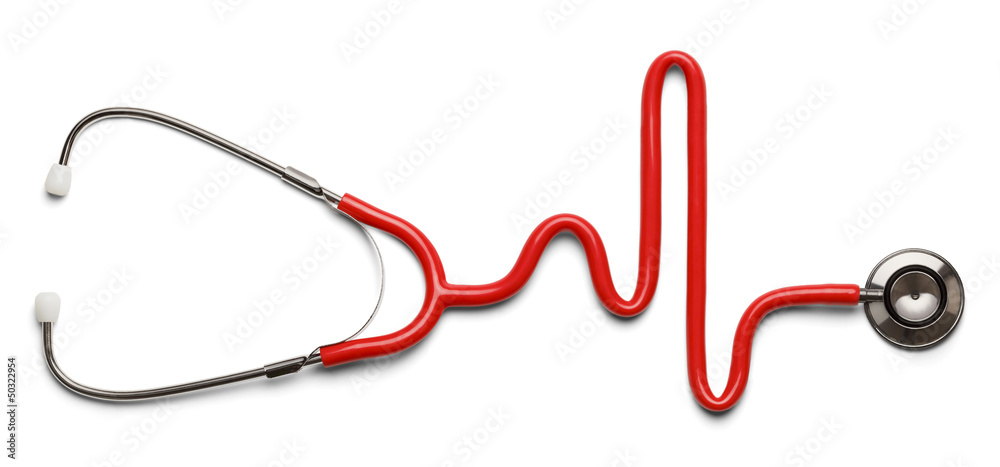 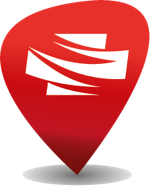 CIM
ÁGUA VERDE
Principais especialidades 
e atendimentos na unidade:
Anestesiologia
Angiologia
Audiometria
Cardiologia 
Clínica Geral
Cirurgia Geral
Cirurgia Plástica
Coloproctologia
Dermatologia
Endocrinologia
Fonoaudiologia
Ginecologia e Obstetrícia
Gastroenterologia
Geriatria 
Hematologia 
Homeopatia 
Mastologia 
Nefrologia
Neuropediatria
Neurocirurgia 
Neurologia 
Nutricionista 
Oncologia
Otorrinolaringologia
Ortopedia 
Pediatria
Planejamento Familiar
Pneumologia 
Psicologia 
Proctologia 
Pequenas Cirurgias
Reumatologia 
Urologia 
Terapia Ocupacional
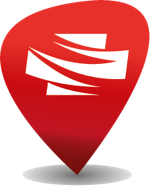 CIM
ÁGUA VERDE
Para pacientes em tratamento
oncológico, reumatológico e hematológico.

Capacidade para até 400 pacientes.

Mais de 1.300 atendimentos por ano.
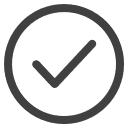 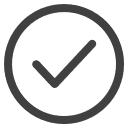 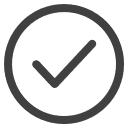 Em média 40% 
de redução de custo no acompanhamento, compra de insumos e aplicação.
70% 
dos pacientes oncológicos da  Paraná Clínicas estão sendo atendidos no Centro de Infusão.
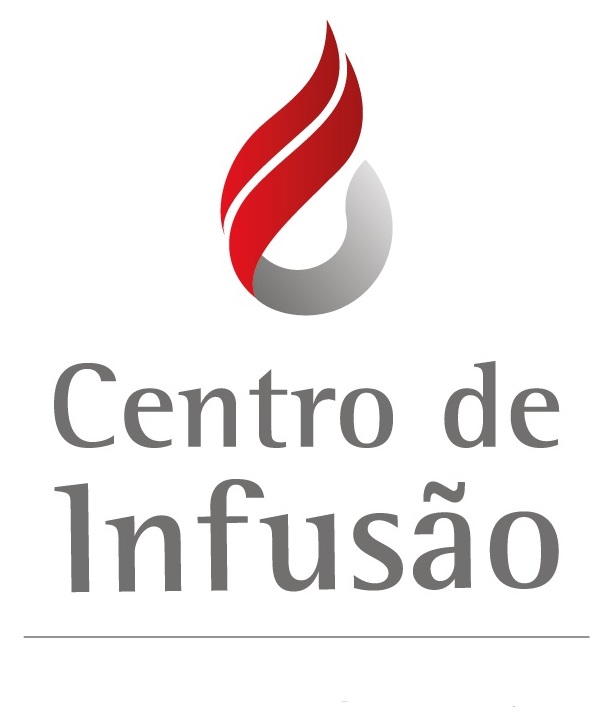 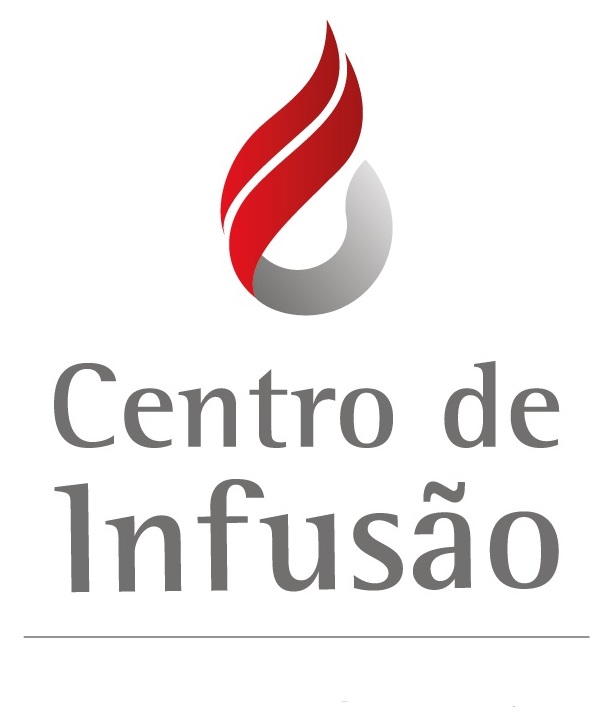 Av. República Argentina, 650, 8º andar, Curitiba – PR
Horário de atendimento
De segunda à sexta-feira, das 8 às 17h; sábado, das 7h às 13h.
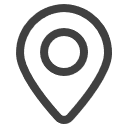 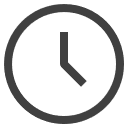 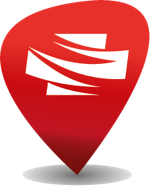 CIM
ÁGUA VERDE
Estrutura completa para cirurgias de pequena e média complexidade.
4 SALAS
procedimentos
por ano
15 MIL
cirúrgicas
exames endoscópicos
por ano
19 LEITOS
5,7 MIL
de recuperação
pós-cirúrgica
Av. República 
Argentina, 650, 7º andar
Curitiba – PR
Horário de atendimento
De segunda a sexta-feira, das 7h às 19h.
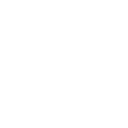 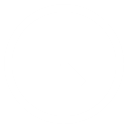 HOSPITAL DIAQUALIDADE
DO ATENDIMENTOCOMPROVADA
Em média
PRINCIPAIS CIRURGIAS REALIZADAS:
Vasectomia
Colecistectomia
Varizes
Hérnia inguinal/umbilical
Hemorroidectomia
Postectomia
Septoplastia
Histerectomia
Amigdalectomia
Artroscopia
45%
de redução de
custo de cirurgia
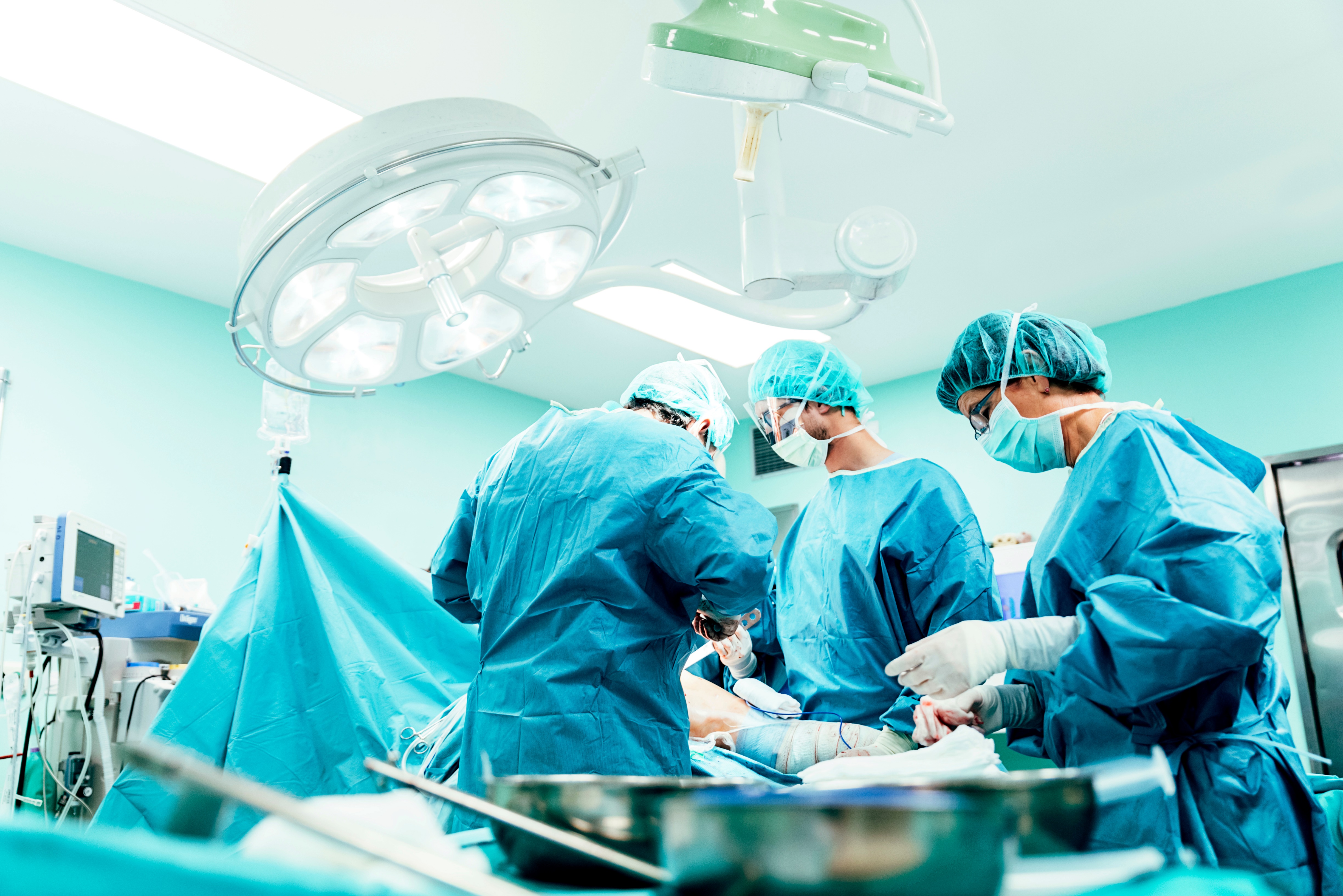 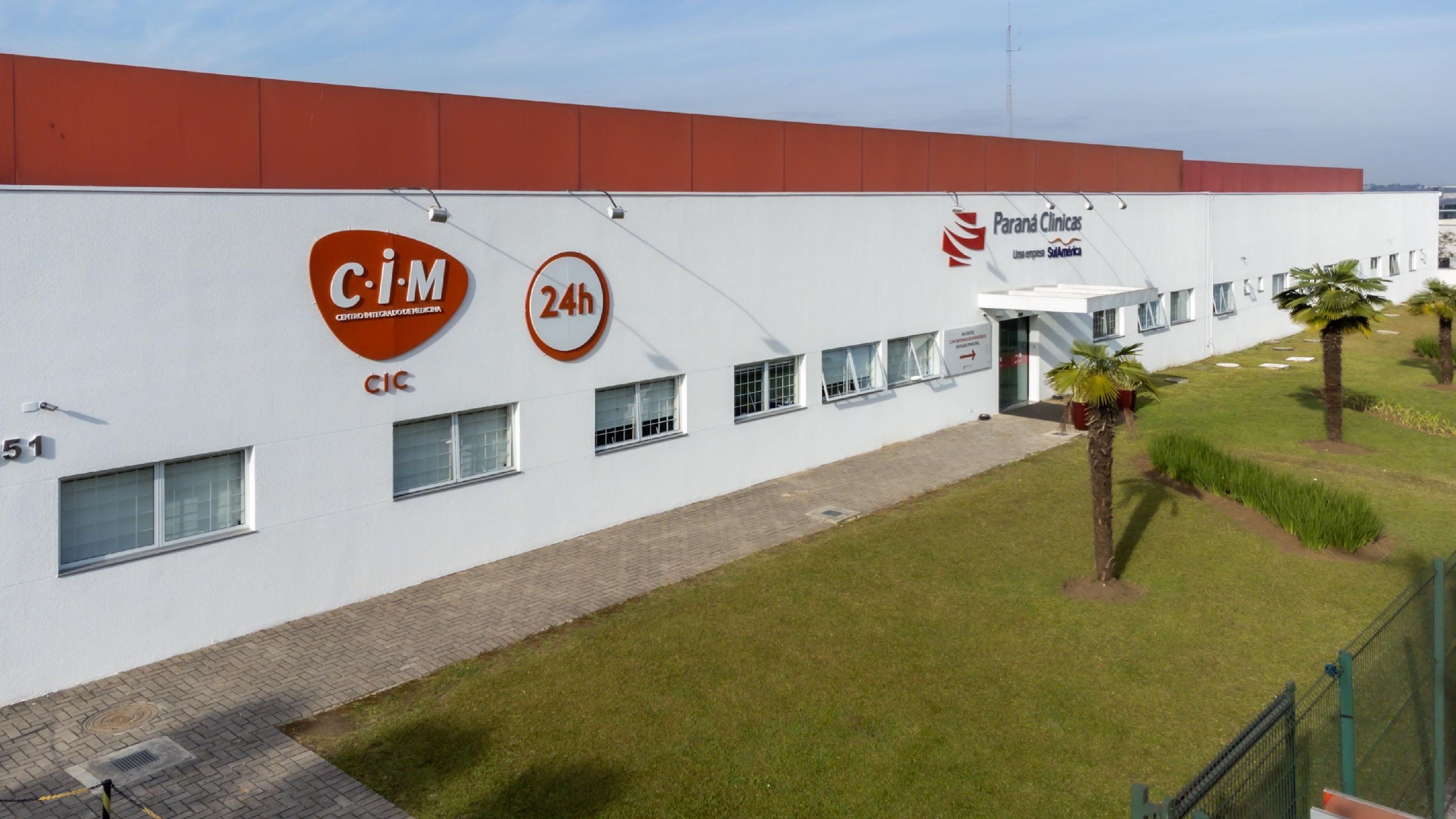 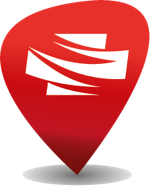 CIM CIC
Pronto-Atendimento 24h (adulto e infantil)
Atendimentos Eletivos
Exames Laboratoriais
Raio-x
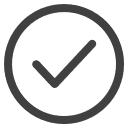 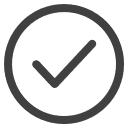 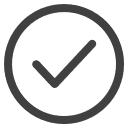 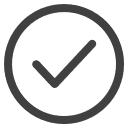 6.500
atendimentos por mês
10
especialidades
médicas
6
leitos de observação
2
leitos de emergência
leitos de isolamento
2
Horário de atendimento
Eletivo: de segunda a sexta-feira, das 7h às 19h; sábado, das 7h às 13h.
Urgência e emergência: 24h
Rua Manoel Valdomiro de Macedo, nº 2.851 – Curitiba – PR
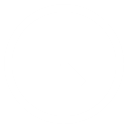 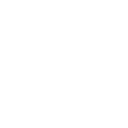 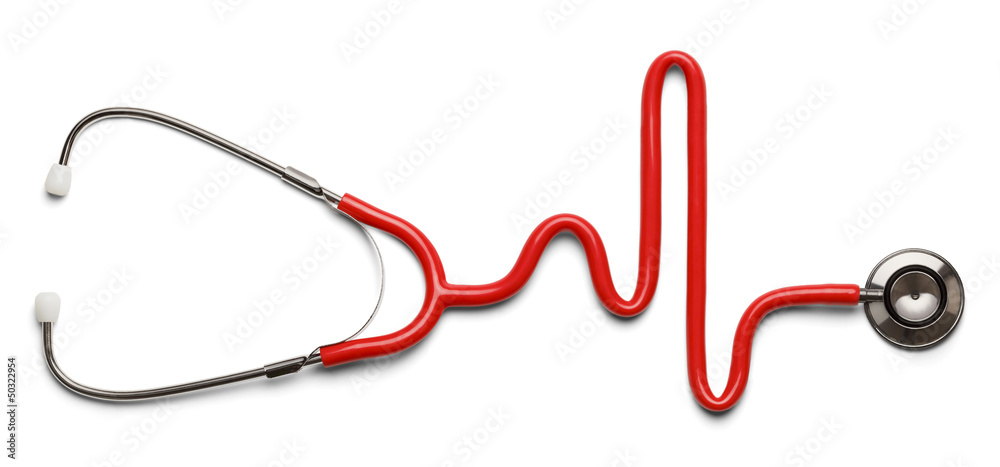 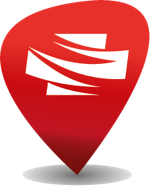 Especialidades para atendimento eletivo e serviços:
CIM CIC
Atendimento Pediátrico
Cardiologia
Clínica Geral 
Eletrocardiograma
Exames Laboratoriais
Fisioterapia
Fonoaudiologia
Ginecologia e Obstetrícia
Otorrinolaringologia
Pneumologia
Psicologia
Raio-x
Ultrassonografia
Urologia
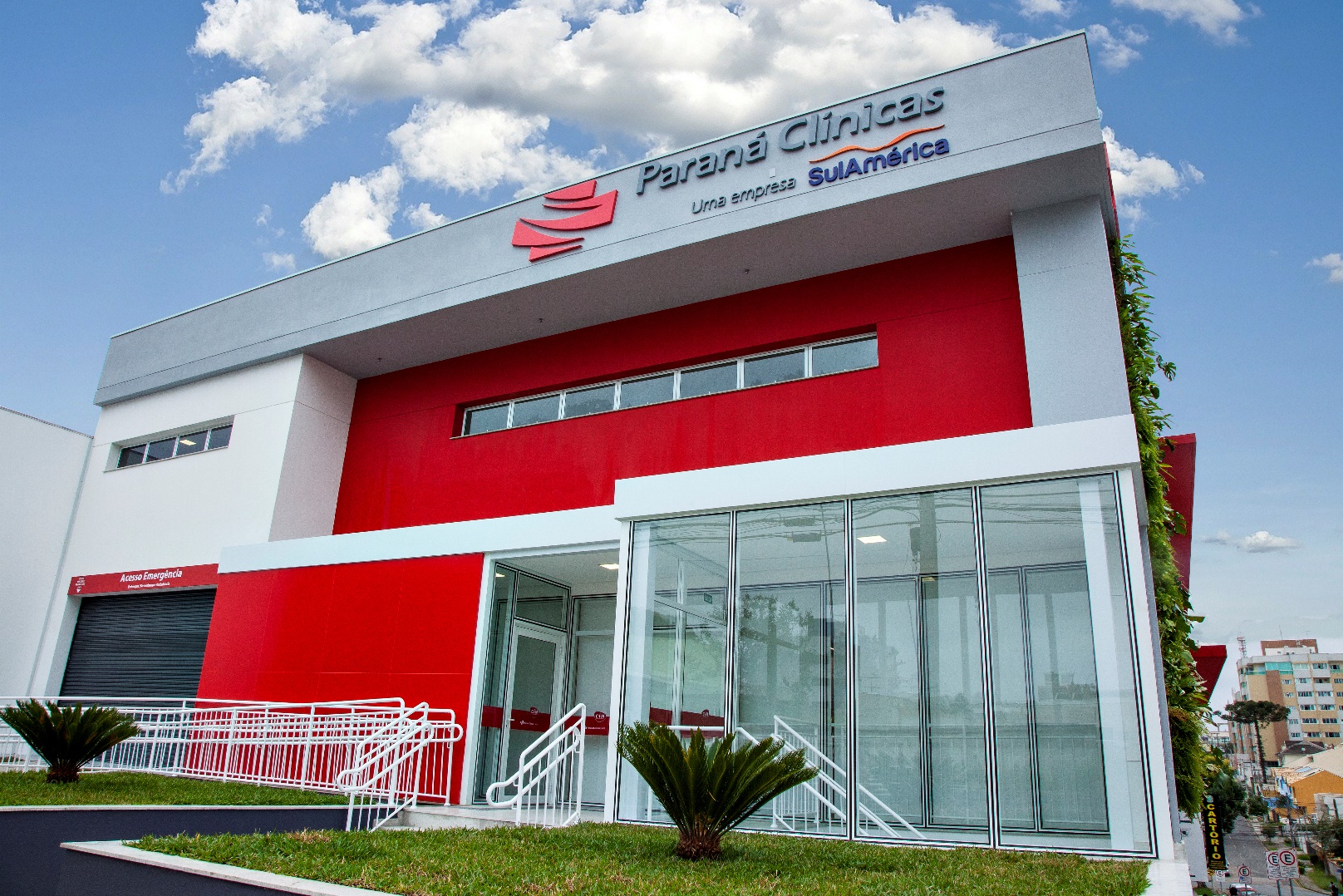 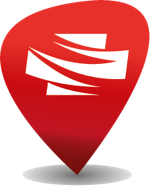 CIM 
SÃO JOSÉ
DOS PINHAIS
Pronto-Atendimento (adulto e infantil)
Atendimentos Eletivos e Urgência
Infraestrutura completa com 2.690 m²
Localização estratégica e de fácil acesso
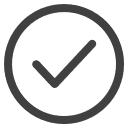 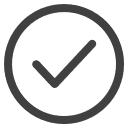 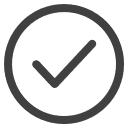 7
4.900
leitos de observação
atendimentos
por mês
2
leitos de emergência
+20
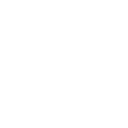 Horário de atendimento
De segunda a sexta-feira, das 7h às 19h e sábado, das 7h às 11h
Rua Voluntários da Pátria, 300  São José dos Pinhais – PR
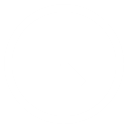 1
leito de isolamento
especialidades médicas e serviços
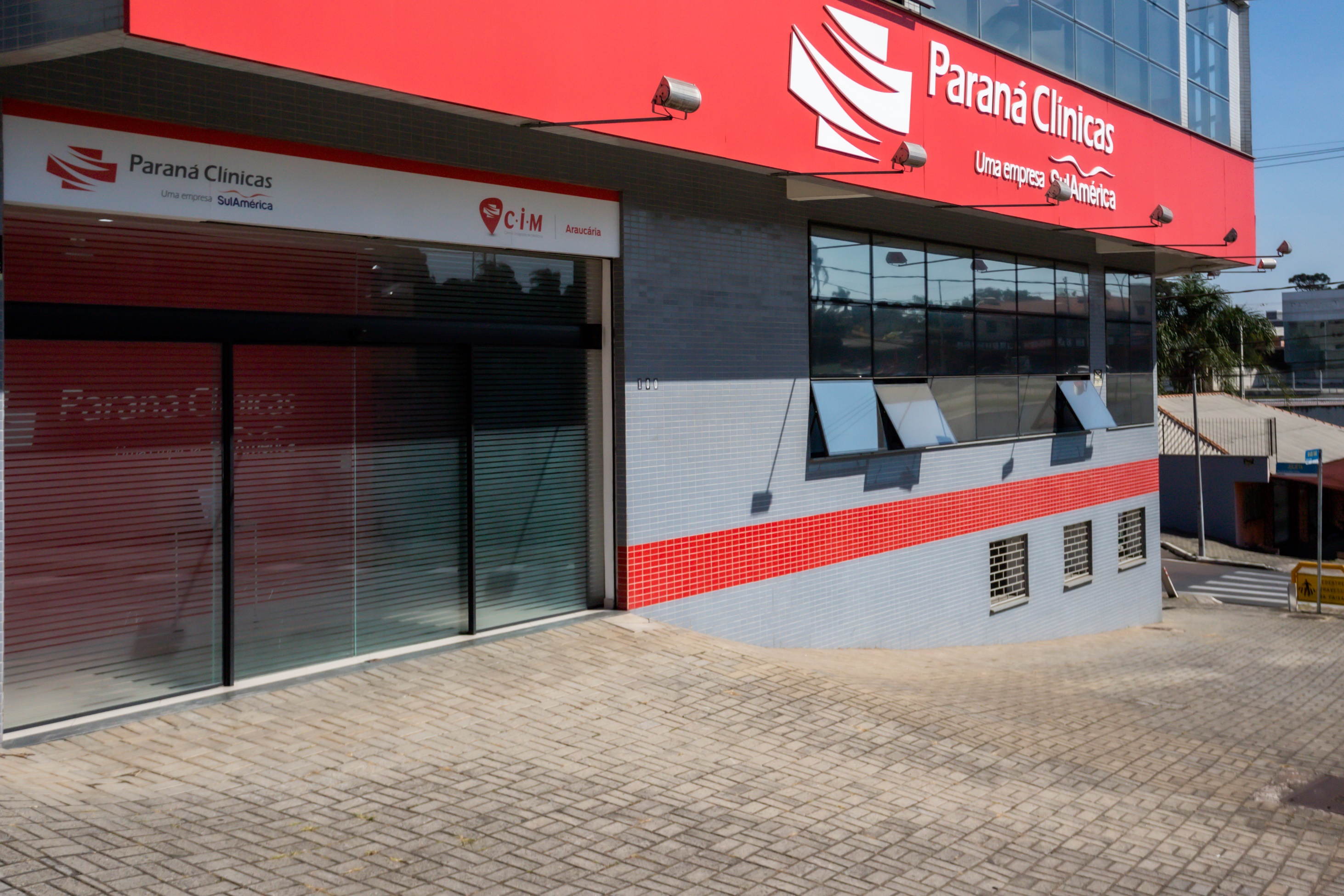 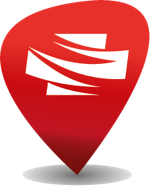 CIM 
ARAUCÁRIA
Proximidade de região industrial e de  grandes empresas
Especialidades de atendimento na unidade:
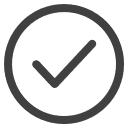 Cardiologia
Clínica Médica
Dermatologia
Fisioterapia
Ginecologia e Obstetrícia
Nutrição
Ortopedia e Traumatologia
Otorrinolaringologia
Pediatria
Psicologia
Urologia
Homologação das Guias de Exames e Consultas
Horário de atendimento
De segunda a sexta-feira das 7h às 19h; sábado, das 7h às 12h
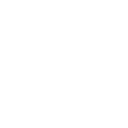 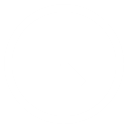 2.200
Rua Manoel Ribas, 1.00, Centro Araucária – PR
atendimentos
por mês
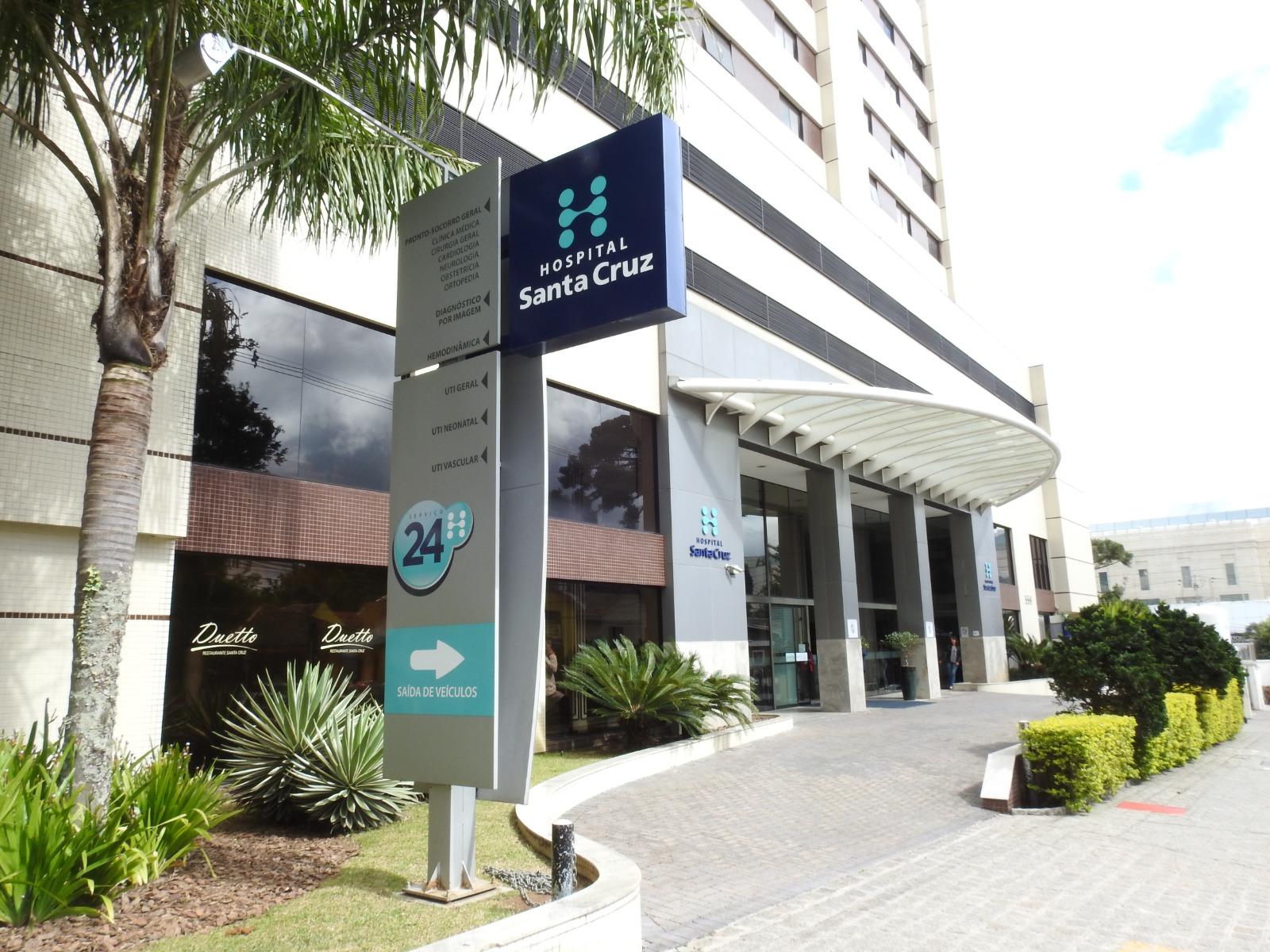 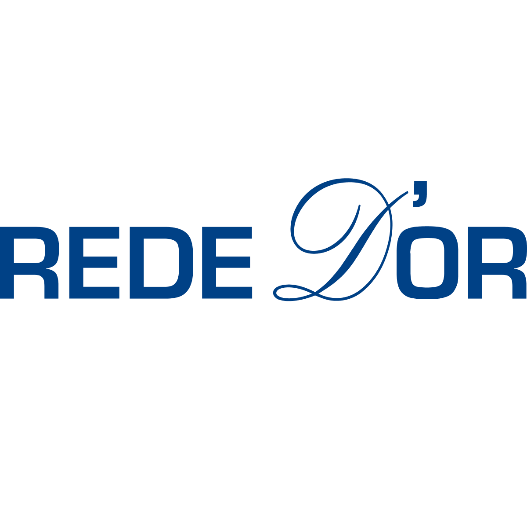 HOSPITAL
DE REFERÊNCIA PARA TODOS OS NOSSOS PLANOS
NÍVEL 3 COM EXCELÊNCIA
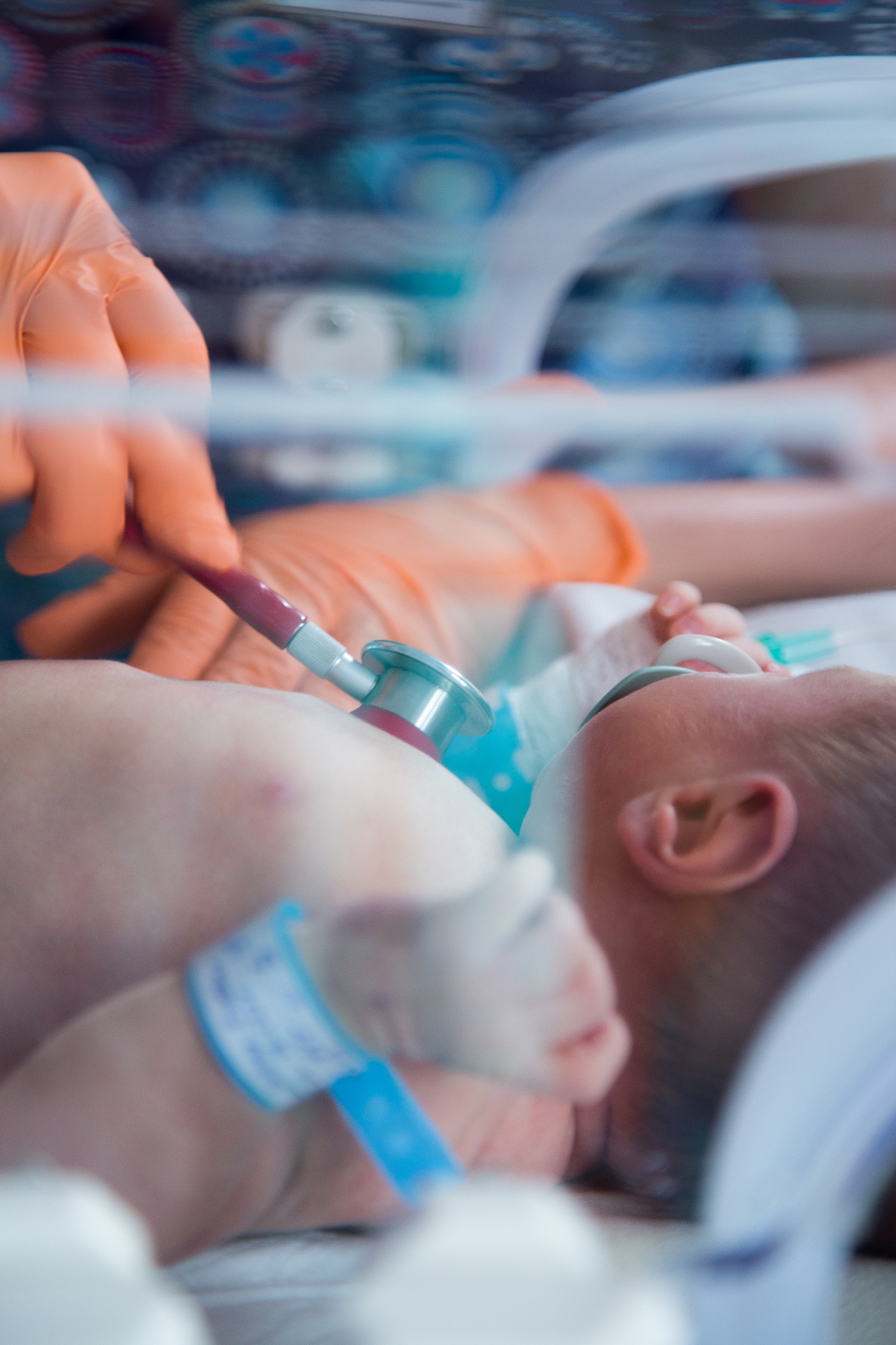 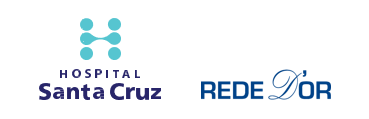 Protocolos especiais para acelerar a recuperação

Grupos de apoio familiar 

Acompanhamento integrado com equipe multidisciplinar 

Consultoria em aleitamento materno
MATERNIDADE E UTI NEONATAL: TECNOLOGIA E ATENDIMENTO HUMANIZADO
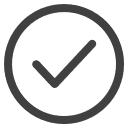 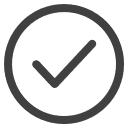 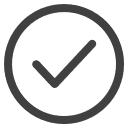 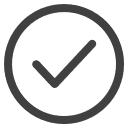 +++++++++++++++
+++++++++++++++
+++++++++++++++
+++++++++++++++
+++++++++++++++
+++++++++++++++
+++++++++++++++
+++++++++++++++
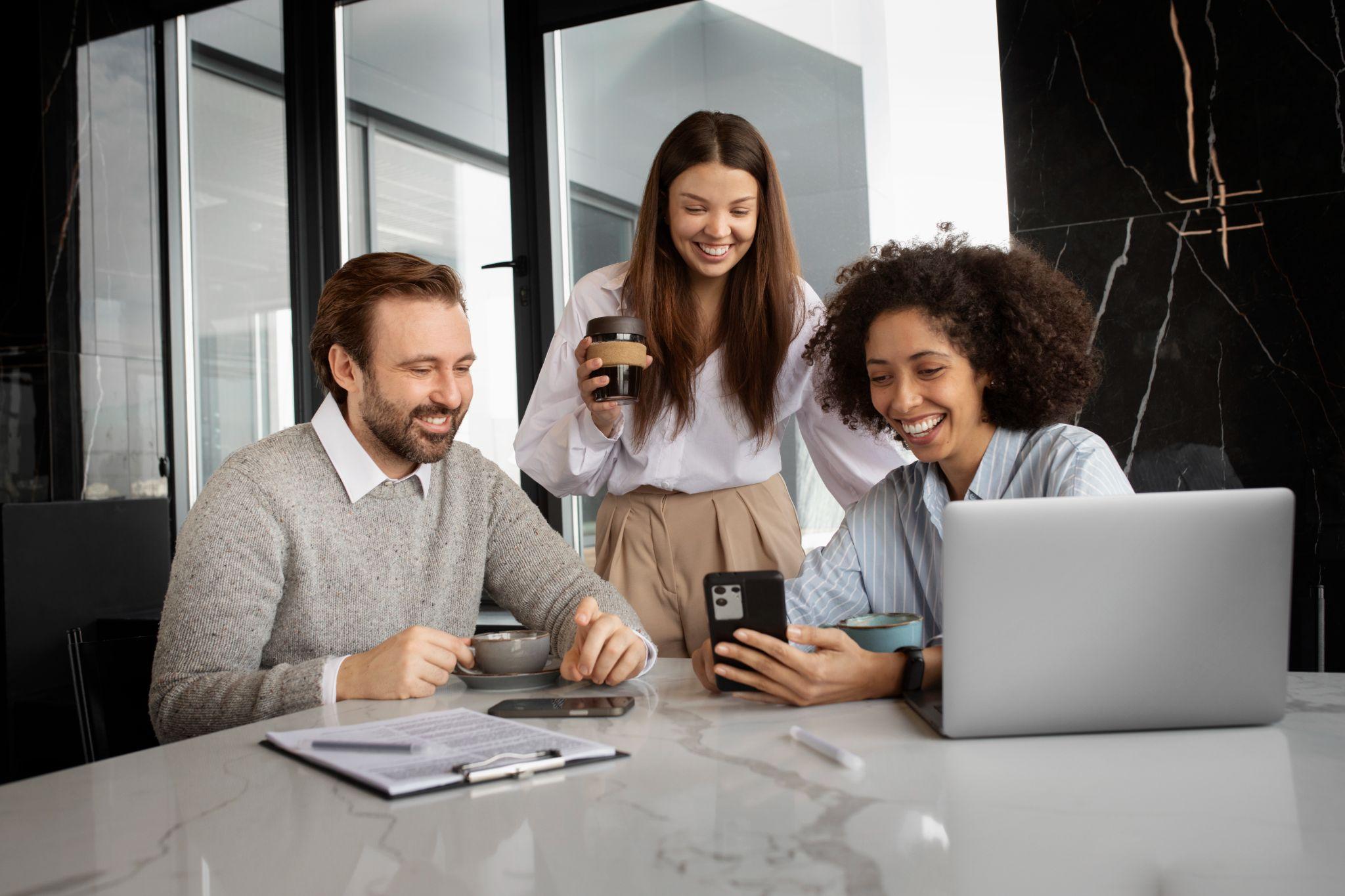 +
+
CONSTRUINDO UM 
FUTURO SAUDÁVEL: 
UMA VISÃO ABRANGENTE DOS NOSSOS PLANOS
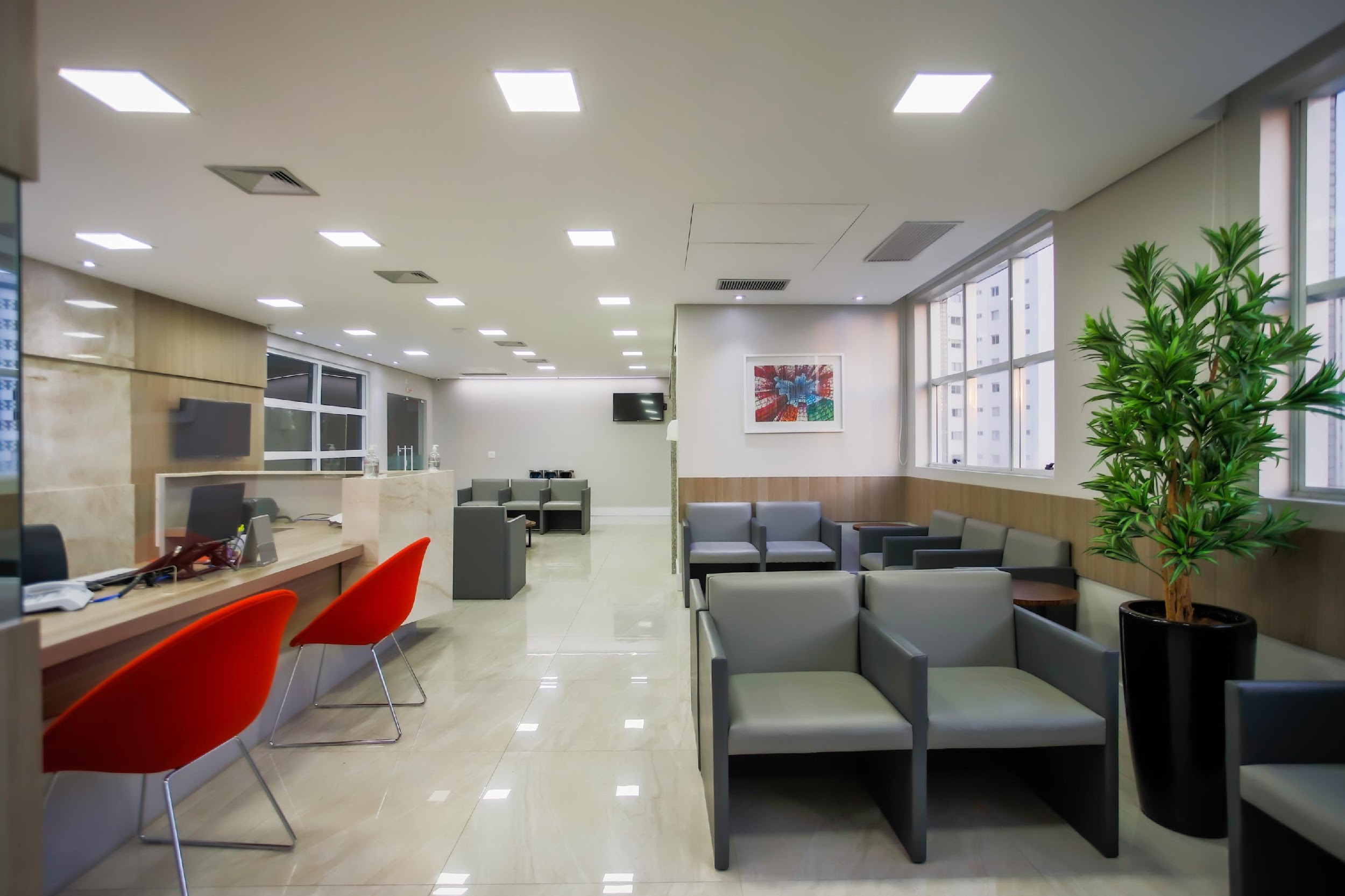 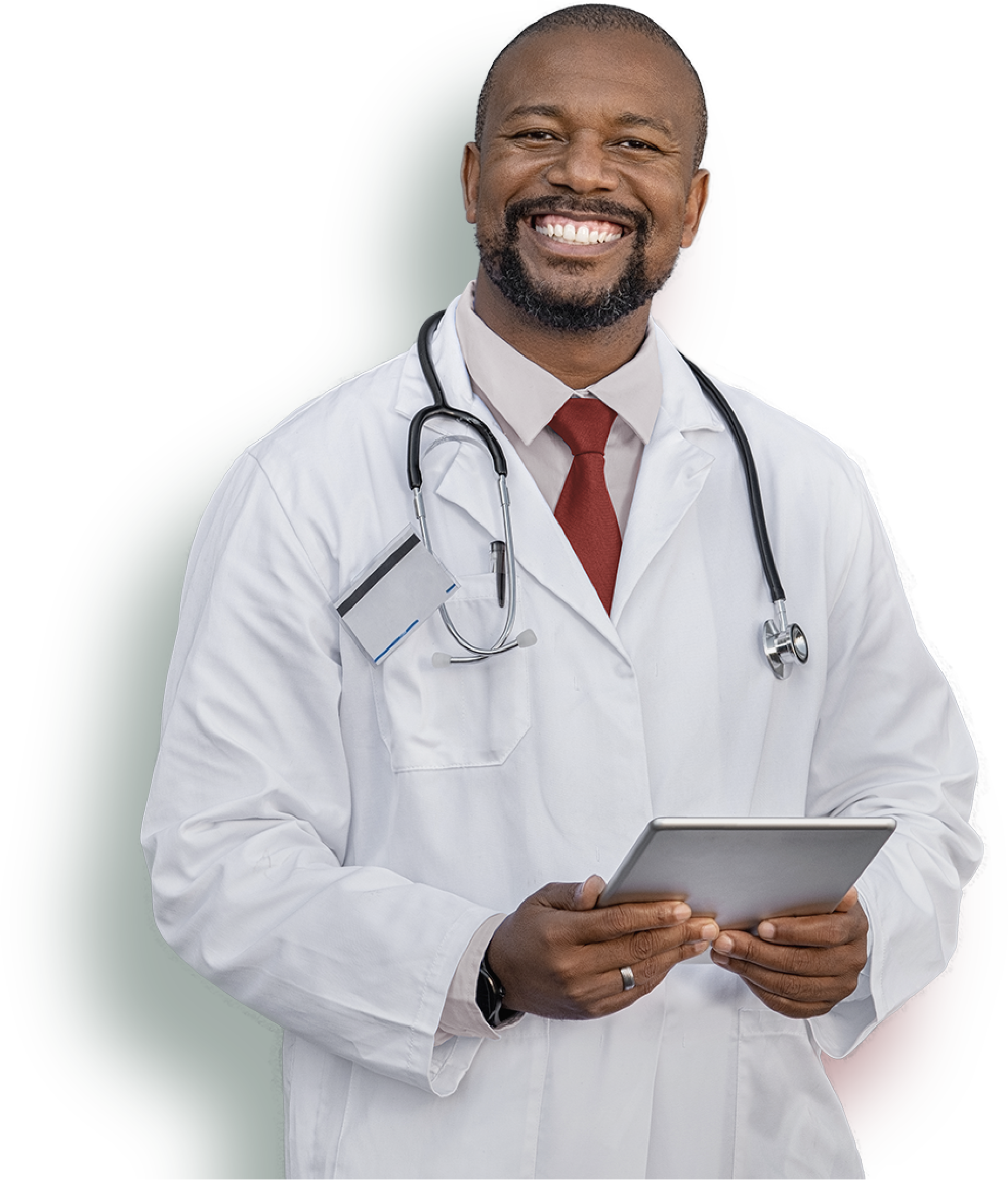 SEGMENTAÇÃO ASSISTENCIAL
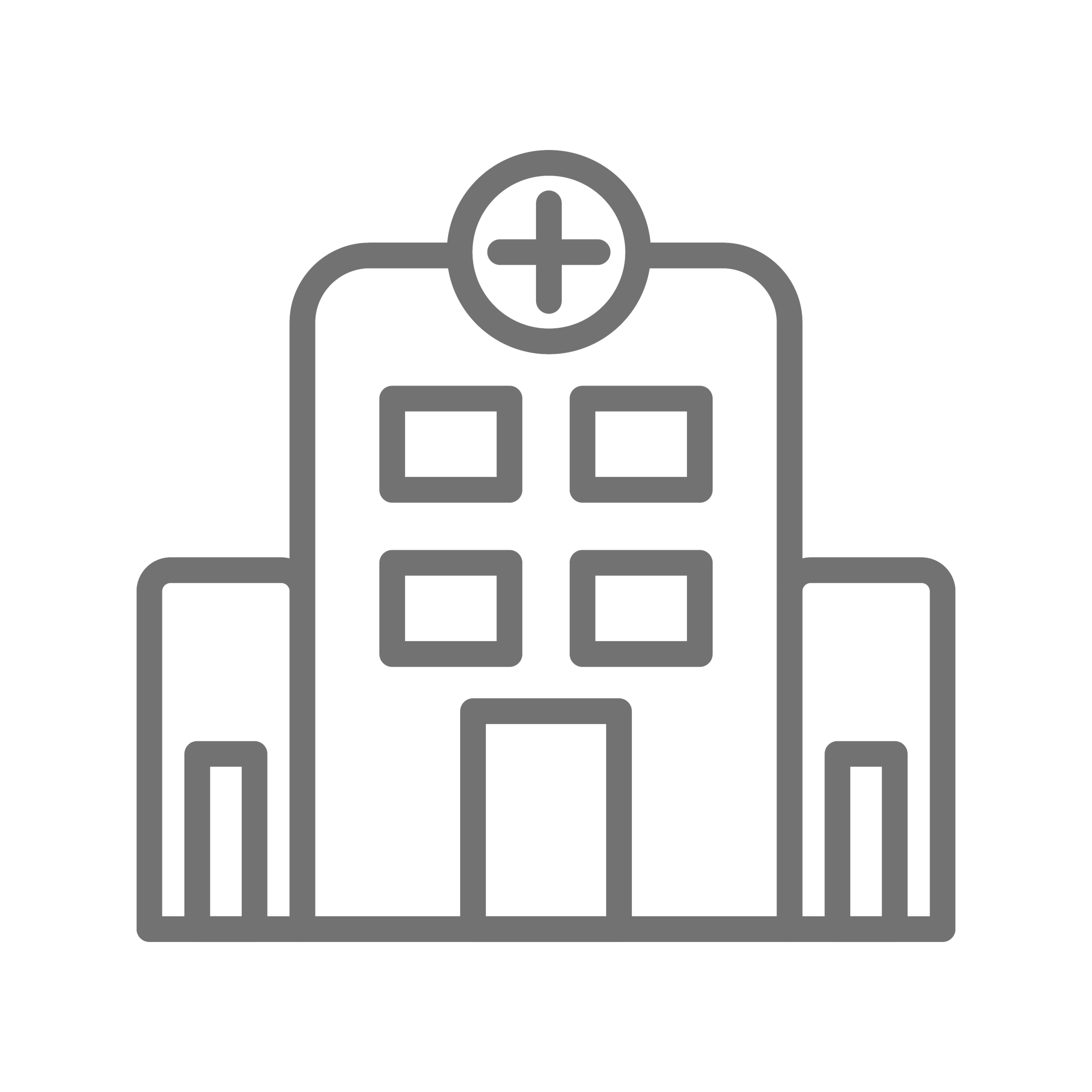 Ambulatorial e 
Hospitalar com Obstetrícia

      Consultas;
      Exames;
      Atendimento em Pronto Socorro;
      Cirurgias;
      Internações hospitalares;
      Partos (inclui cobertura assistencial ao recém-nascido durante 
os primeiros 30 dias após o parto).
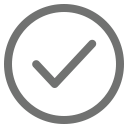 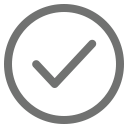 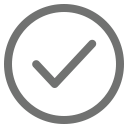 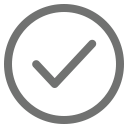 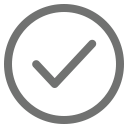 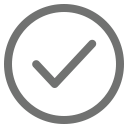 a
Soluções de planos regionais
disponíveis para sua empresa
Estilo
Enfermaria e Apartamento
Standard Plus
Enfermaria e Apartamento
A partir de 3 vidas
+++++++++++++++
+++++++++++++++
+++++++++++++++
+++++++++++++++
+++++++++++++++
+++++++++++++++
+++++++++++++++
+++++++++++++++
+++++++++++++++
+++++++++++++++
+++++++++++++++
+++++++++++++++
+++++++++++++++
+++++++++++++++
+++++++++++++++
+++++++++++++++
+++++++++++++++
+++++++++++++++
+++++++++++++++
+++++++++++++++
+++++++++++++++
+++++++++++++++
+++++++++++++++
+++++++++++++++
Com o Standard Plus, você tem acesso a toda rede de unidade próprias da Paraná Clínicas e as opções da rede credenciada em Curitiba e Região Metropolitana.
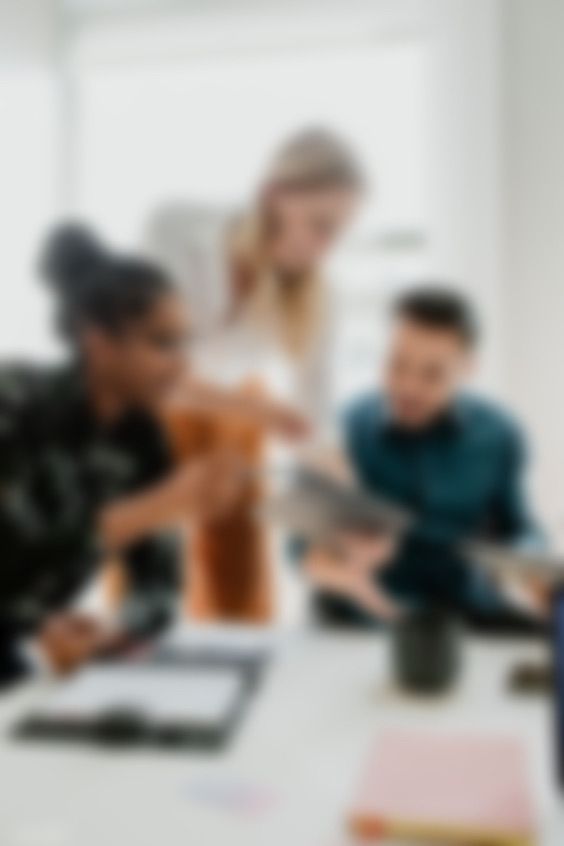 Opções de acomodação: Enfermaria e Apartamento
Opções com e sem coparticipação
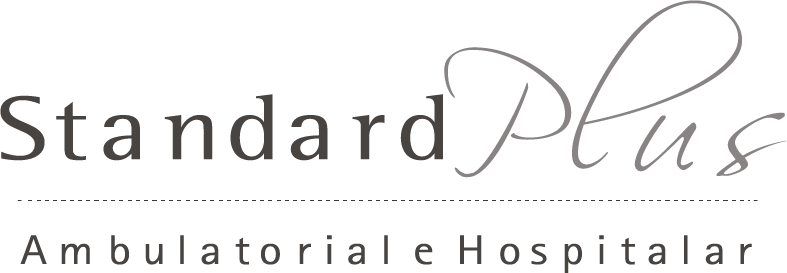 Municípios de Comercialização

Almirante Tamandaré • Araucária • Campina Grande do Sul • Campo Largo • Colombo • Curitiba • Fazenda Rio Grande • Pinhais • Quatro Barras • Rio Branco do Sul • São José dos Pinhais
+++++++++++++++
+++++++++++++++
+++++++++++++++
+++++++++++++++
+++++++++++++++
+++++++++++++++
+++++++++++++++
+++++++++++++++
O Estilo é a melhor opção de plano regional, com rede credenciada ampla que inclui atendimentos nos principais hospitais de Curitiba e em algumas cidades da região metropolitana.
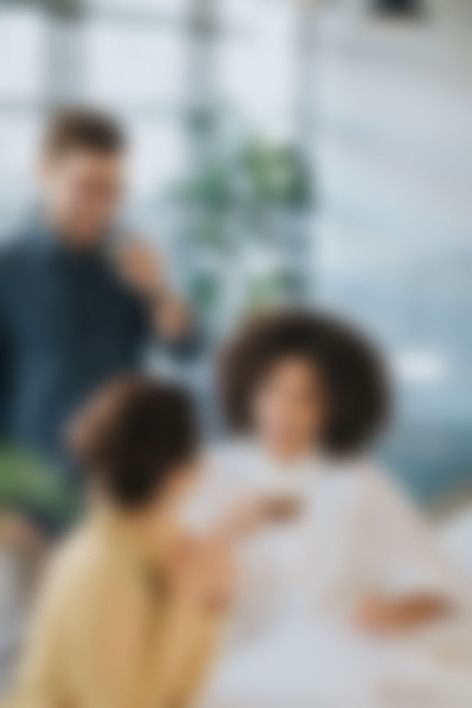 Opções de acomodação: Enfermaria e Apartamento
Opções com e sem coparticipação
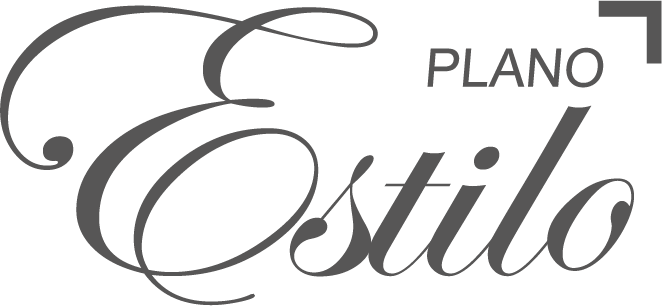 Municípios de Comercialização

Almirante Tamandaré • Araucária • Campina Grande do Sul • Campo Largo • Colombo • Curitiba • Fazenda Rio Grande • Pinhais • Quatro Barras • Rio Branco do Sul • São José dos Pinhais
++++++++++++
++++++++++++
++++++++++++
++++++++++++
++++++++++++
++++++++++++
++++++++++++
Standard Plus
Estilo
EXEMPLOS DE 
REDE HOSPITALAR
As informações deste material são resumidas e a rede poderá sofrer alterações sem aviso prévio. Consulte a rede nos canais oficiais, site ou App. 
(D) Hospitais com direcionamento.
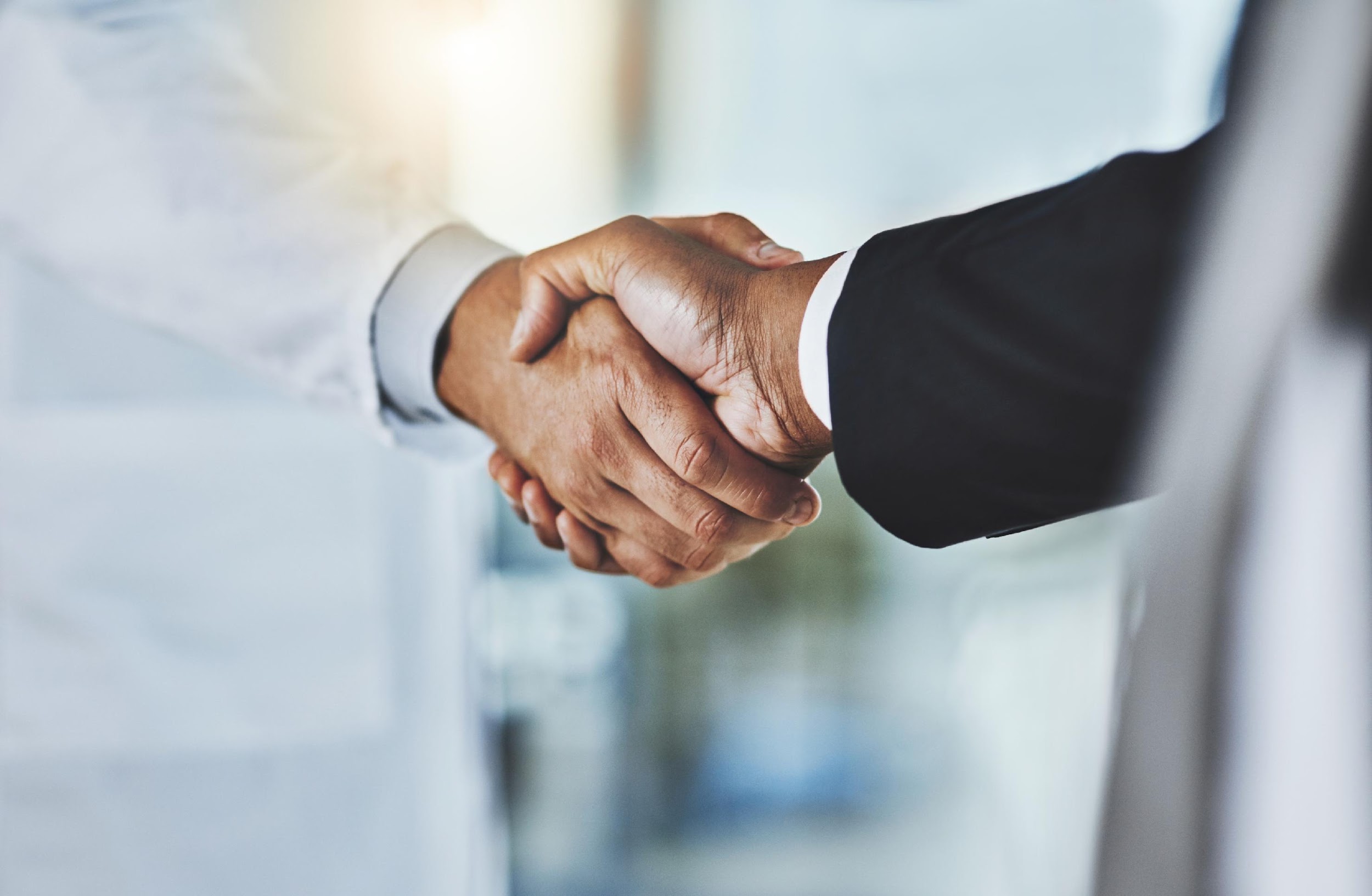 A empresa poderá optar pela coparticipação de todos os serviços realizados.
A coparticipação resultará na redução do valor do prêmio e maior controle dos custos.

Para internação não há coparticipação.
Coparticipação
Opções de coparticipação 30% ou 50% com limitadores por procedimento de R$ 120,00
Isenção de coparticipação para consultas e pronto atendimento realizados nas unidades próprias*.
*Condição especial por tempo determinado.
+++++++++++++++
+++++++++++++++
+++++++++++++++
+++++++++++++++
+++++++++++++++
+++++++++++++++
+++++++++++++++
+++++++++++++++
Exemplos de 30% Coparticipação
+++++++++++++++
+++++++++++++++
+++++++++++++++
+++++++++++++++
+++++++++++++++
+++++++++++++++
+++++++++++++++
+++++++++++++++
Exemplos de 50% Coparticipação
+++++++++++++++
+++++++++++++++
+++++++++++++++
+++++++++++++++
+++++++++++++++
+++++++++++++++
+++++++++++++++
+++++++++++++++
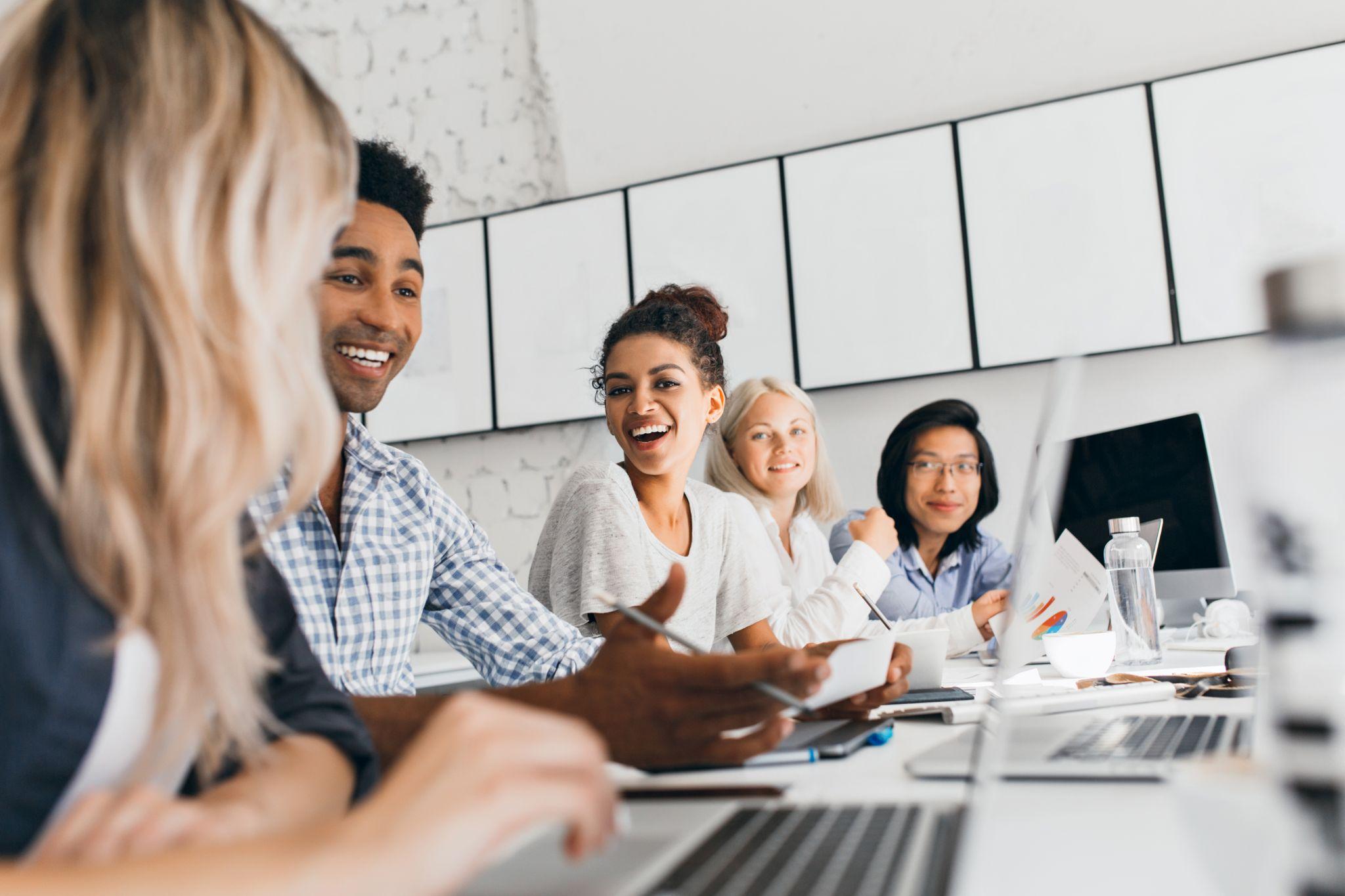 +
+
VANTAGENS 
ALÉM DO COMUM: 
CONHEÇA OS DIFERENCIAIS DO 
NOSSO PLANO
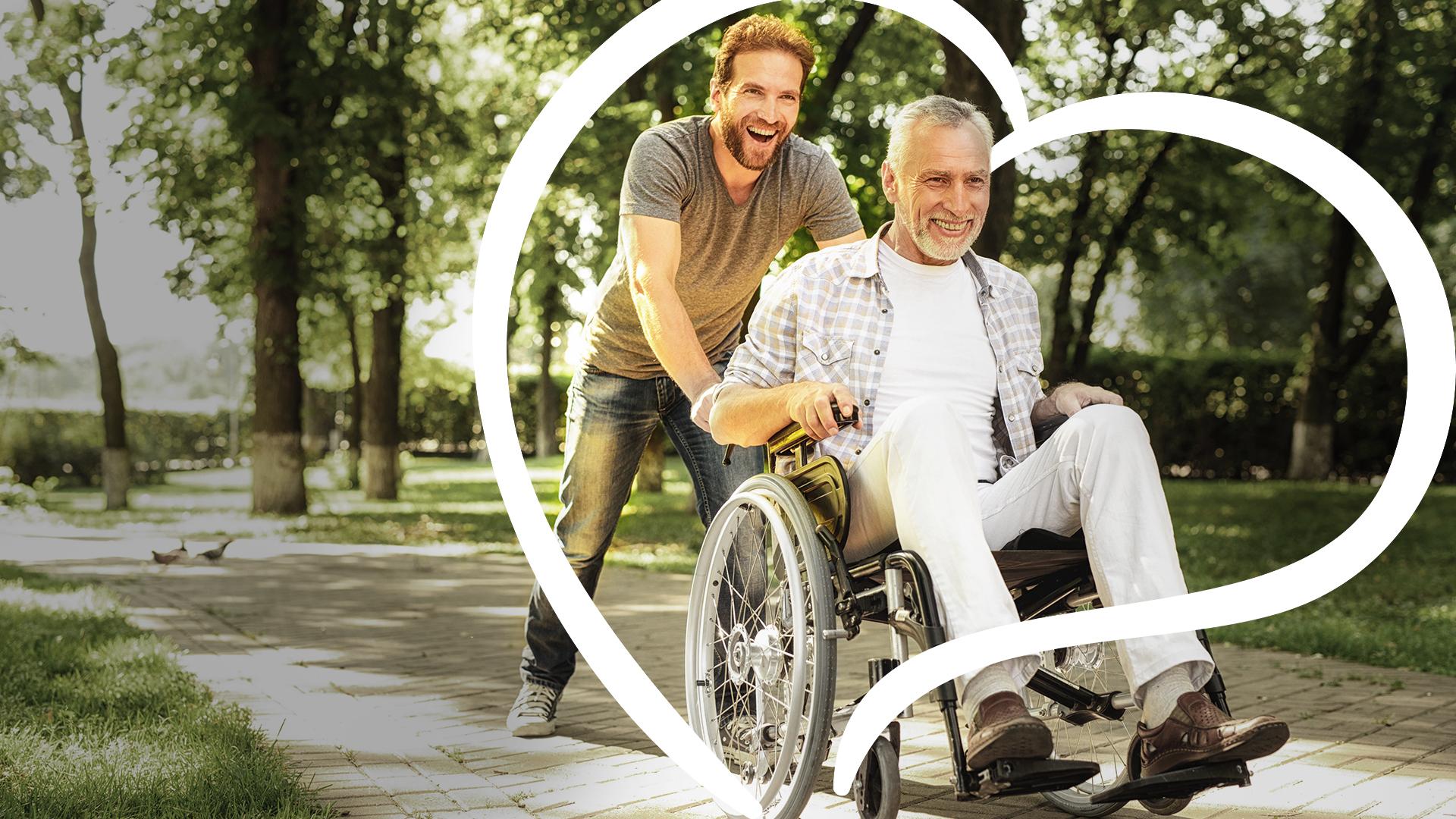 PROGRAMAS DE SAÚDE PARA QUEM PRECISA DE MAIS ATENÇÃO
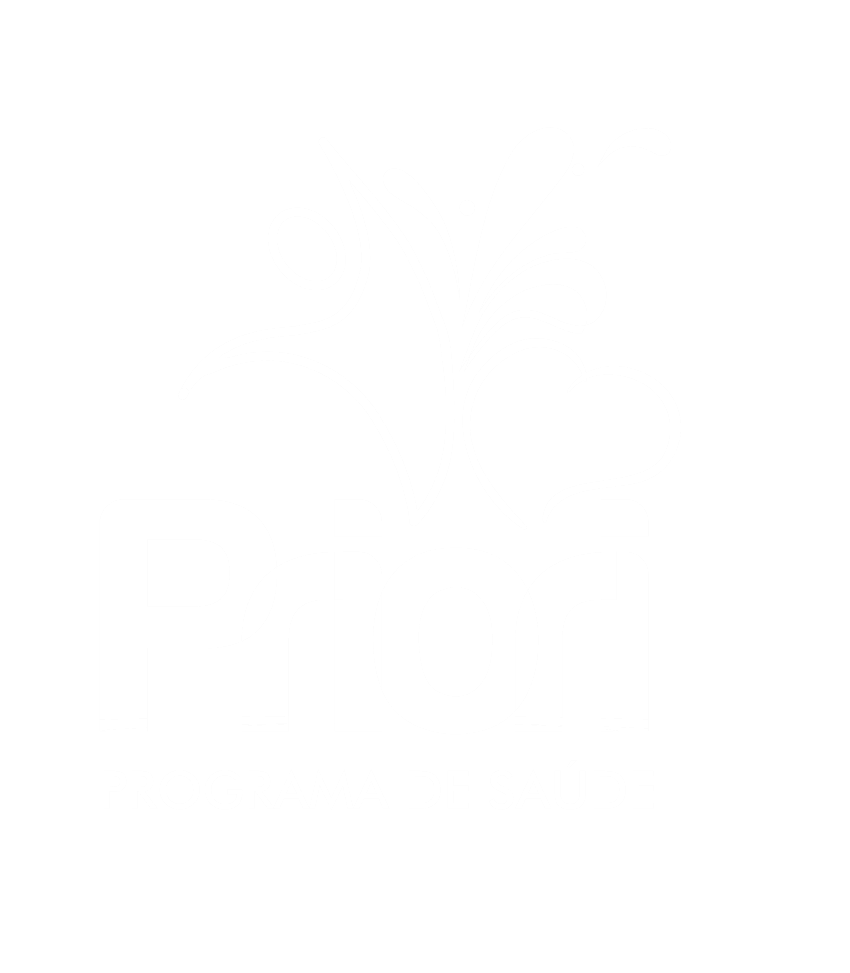 Objetivos:
Direcionar cuidados
Aumentar a efetividade clínica
Aumentar adesão aos cuidados
Redução de custo assistencial
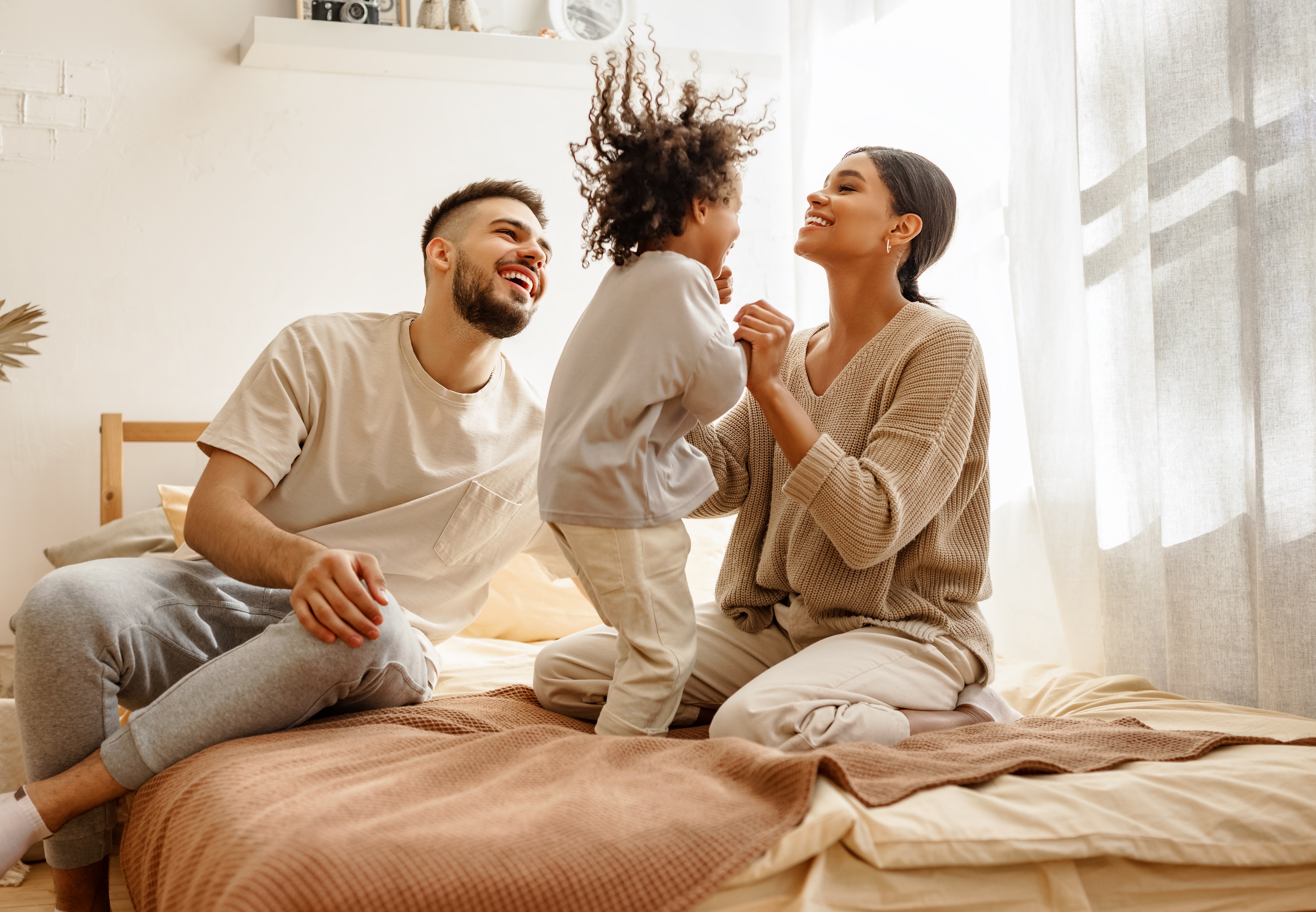 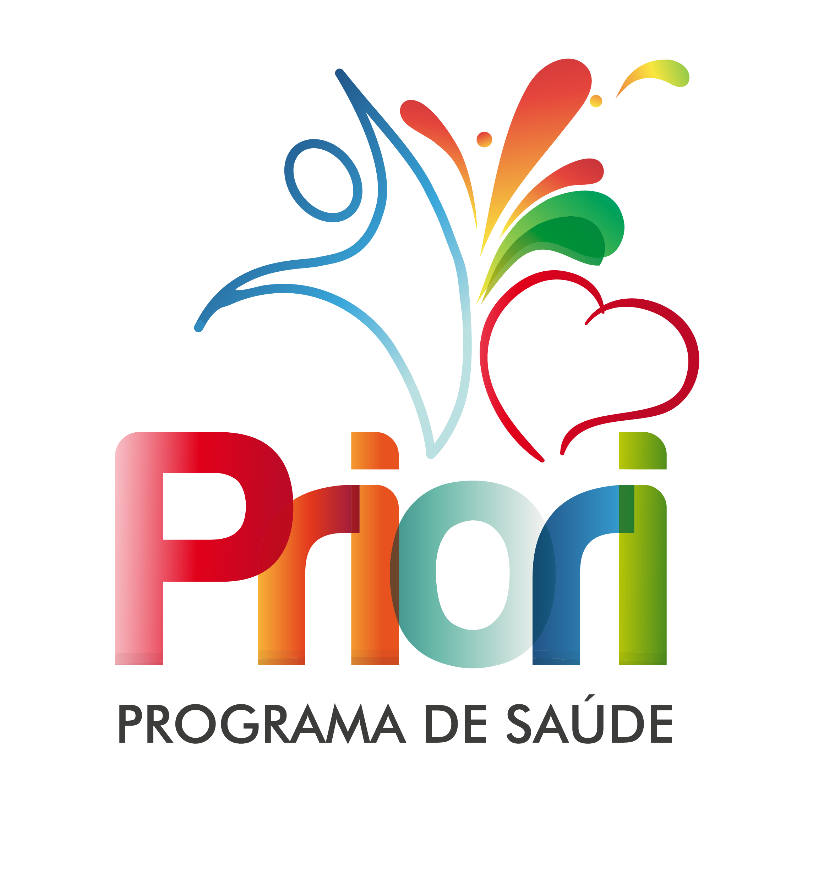 PROGRAMAS DE SAÚDE
1.  Programa Meu Médico
6.    Programa Bem Saudável
2.  Programa Gestar Bem
7.  Programa Viva Mais Viva Melhor
3.  Programa Nosso Momento
8.   Programa Em Frente
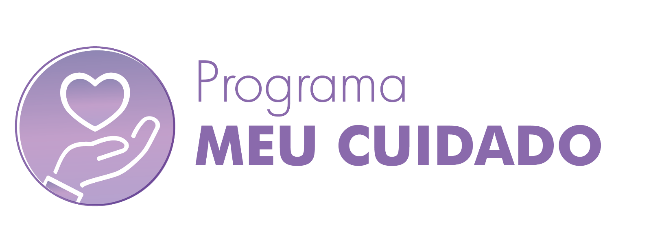 4.  Programa De Emagrecimento
9.  Programa Meu Cuidado
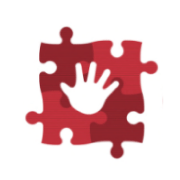 5.   Programa Bate Aqui
10.  Programa Afeto
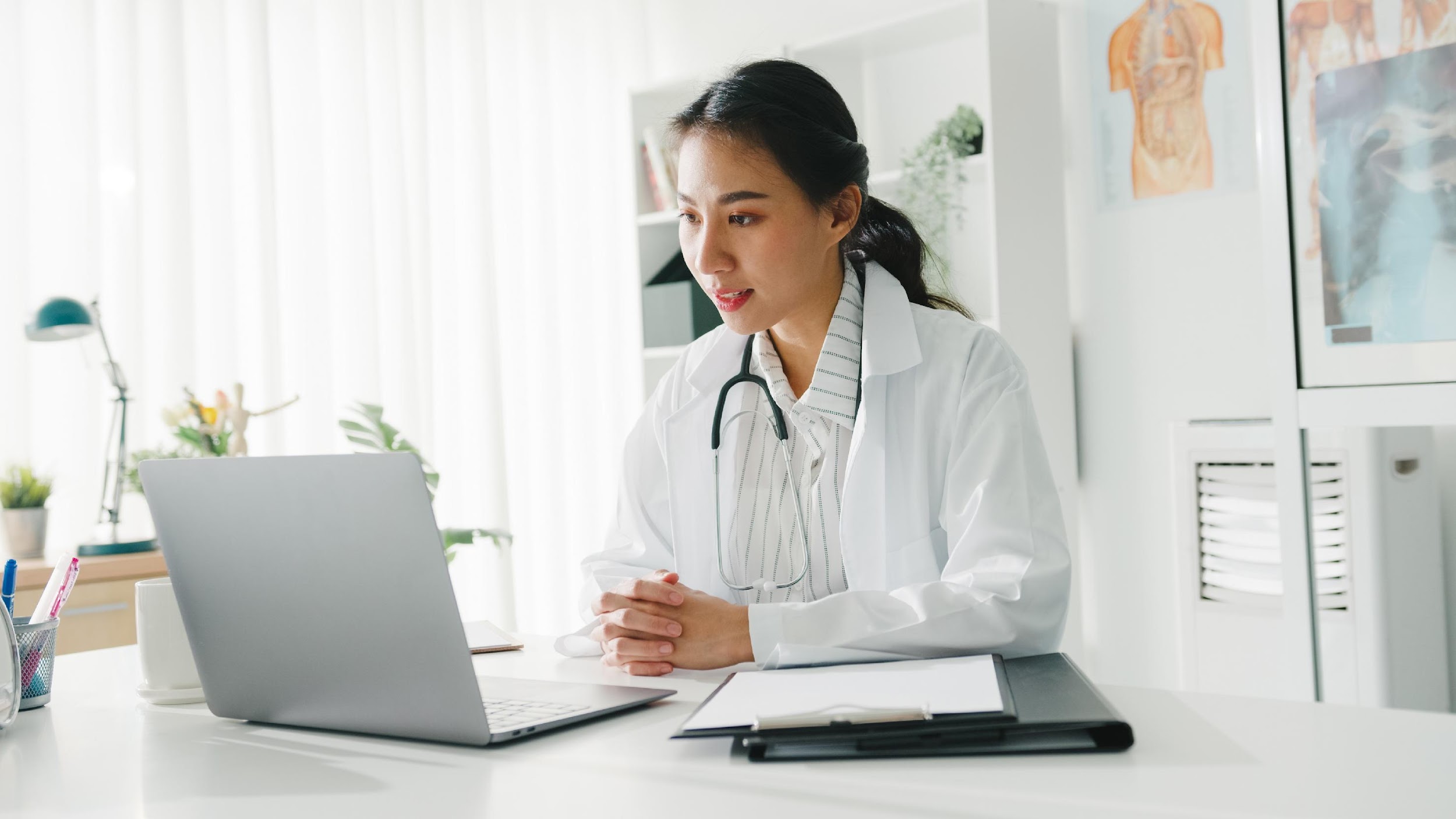 PRONTO
ATENDIMENTO 
DIGITAL
Excelência no cuidado a sua saúde onde você estiver.

Atendimento remoto:

Urgências adulto e pediátrico
Atendimento rápido
Serviço 24 horas, 7 dias por semana
Sintomas gerais
Sintomas respiratórios
Clique aqui e confira!
+++++++++++++++
+++++++++++++++
+++++++++++++++
+++++++++++++++
+++++++++++++++
+++++++++++++++
+++++++++++++++
+++++++++++++++
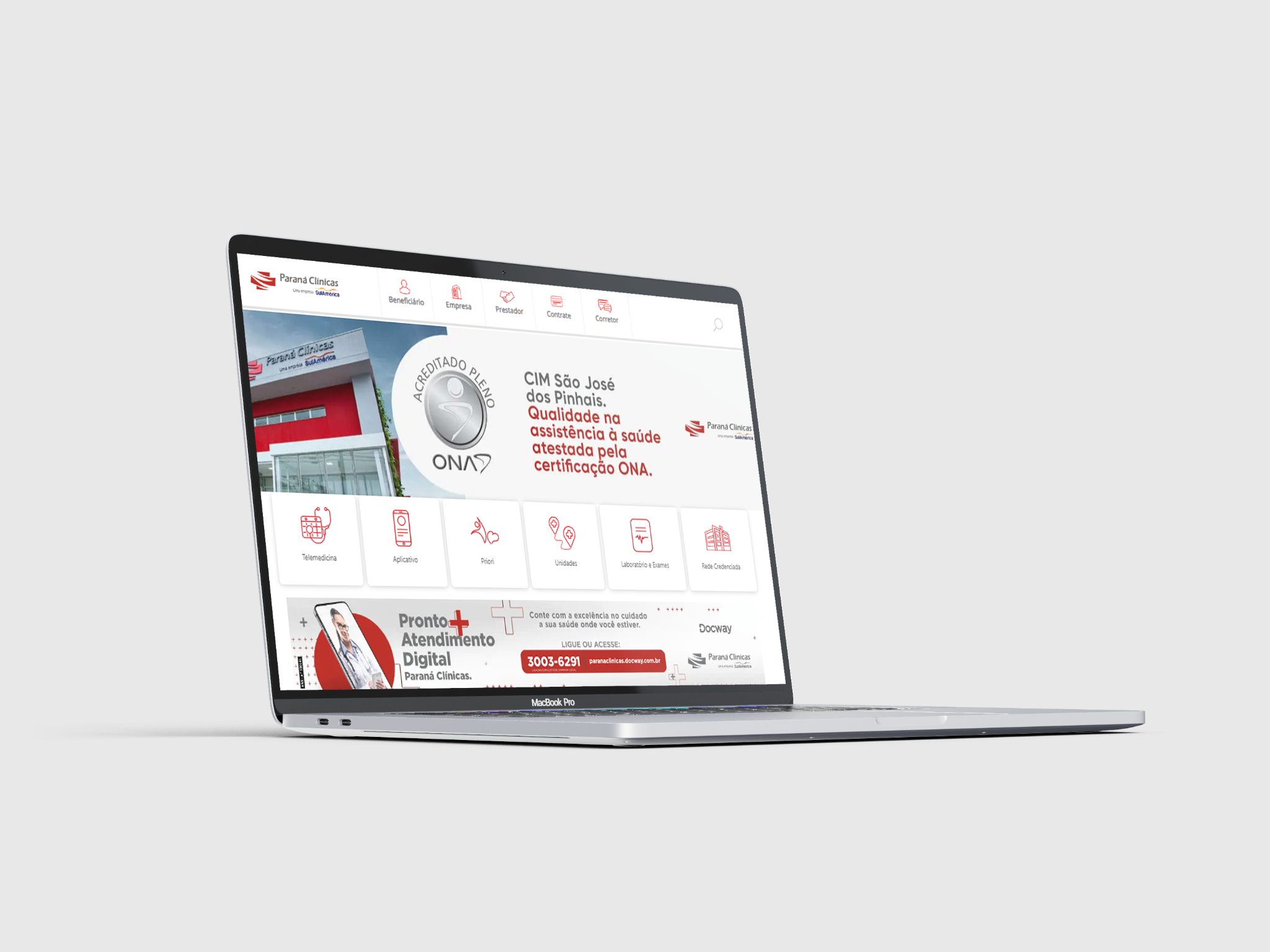 PORTAL E APP PARANÁ CLÍNICAS:
FERRAMENTAS
PARA O DIA A DIA
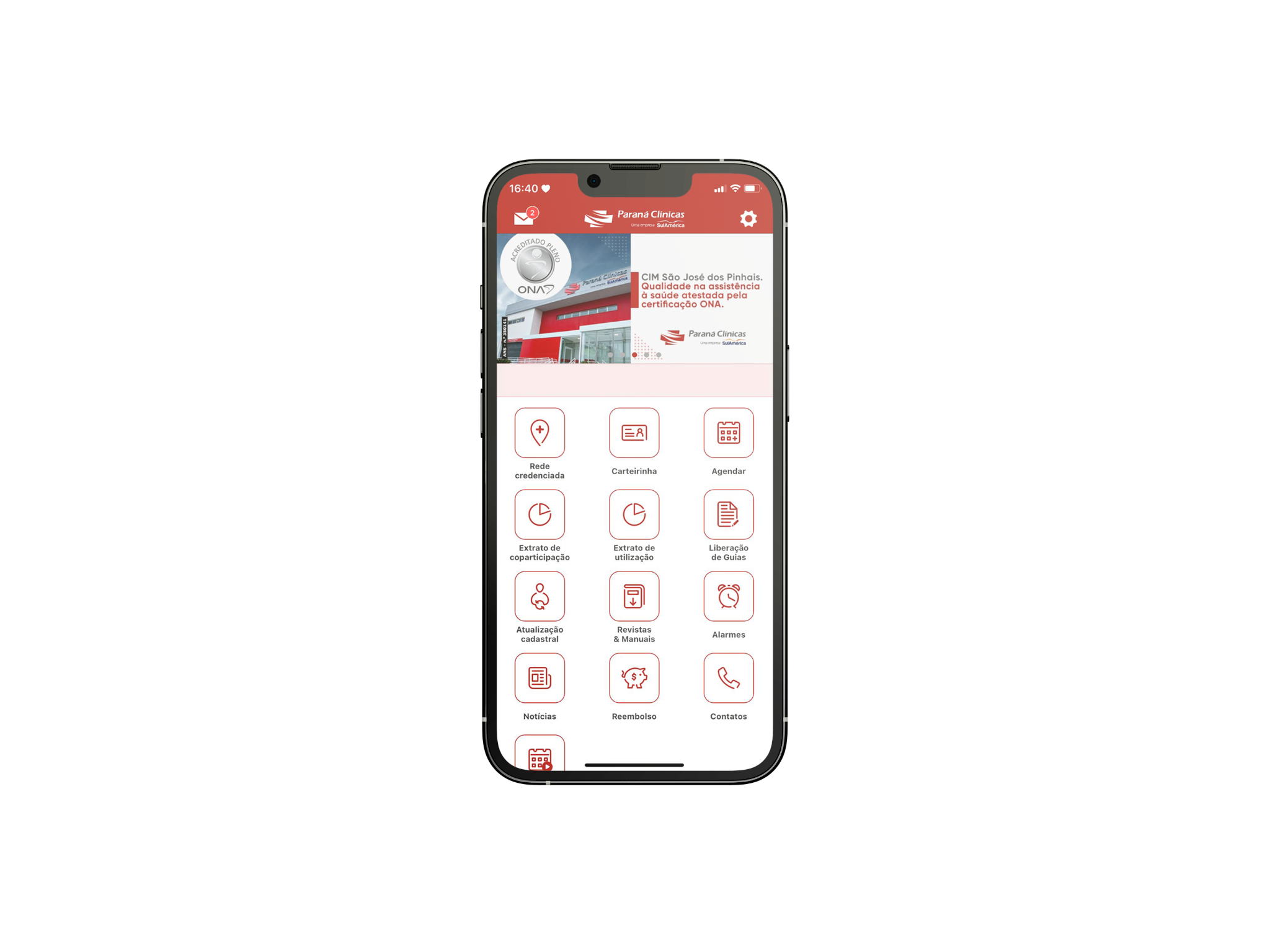 Serviços disponíveis:
 Rede credenciada
 Cartão virtual
 Agendamento e cancelamento de consultas
 Extrato de utilização
 Extrato de coparticipação
 Liberação de guias
 E muito mais!
+++++++++++++++
+++++++++++++++
+++++++++++++++
+++++++++++++++
+++++++++++++++
+++++++++++++++
+++++++++++++++
+++++++++++++++
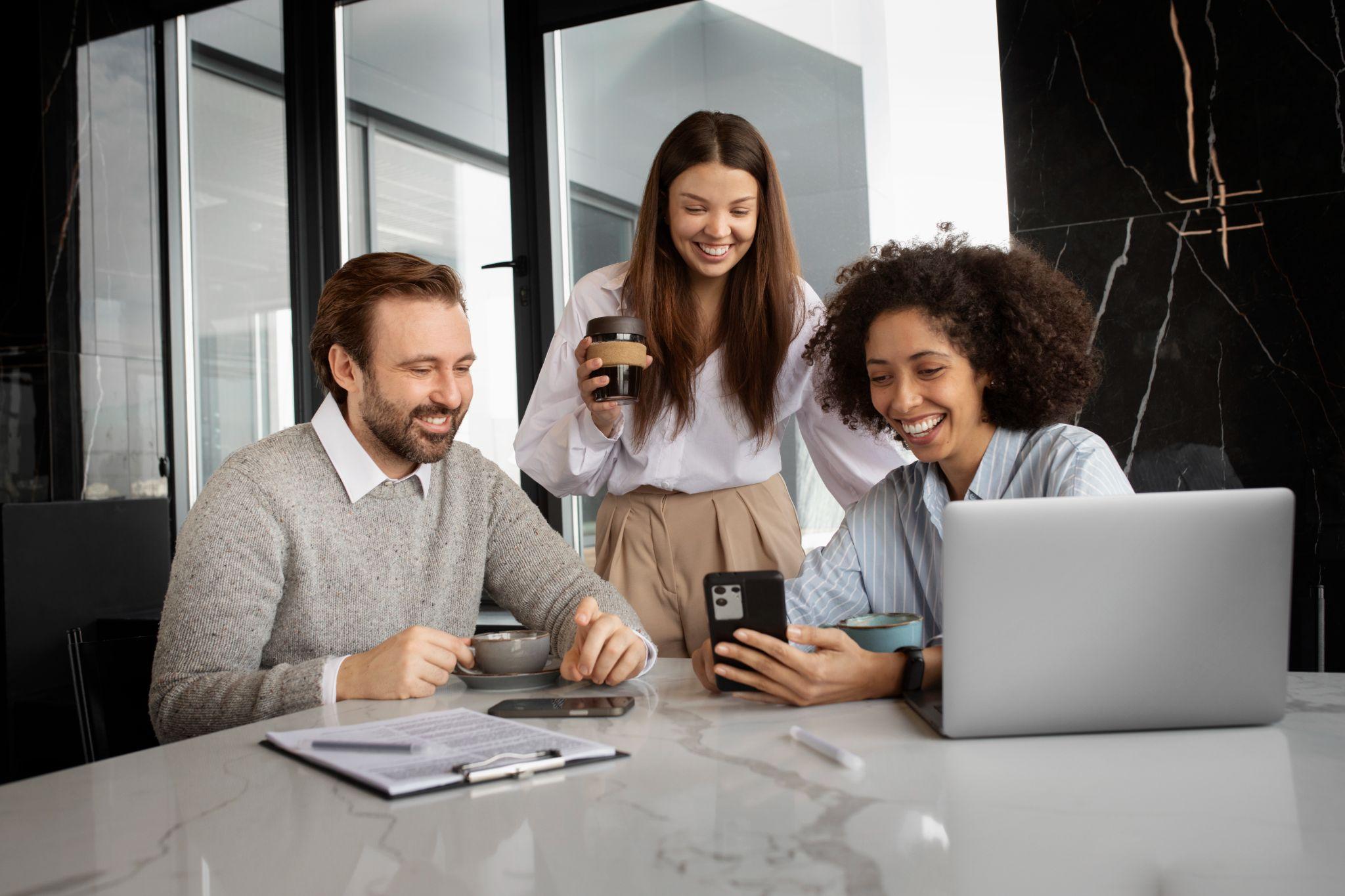 Regras de comercialização
+++++++++++++++
+++++++++++++++
+++++++++++++++
+++++++++++++++
+++++++++++++++
+++++++++++++++
+++++++++++++++
+++++++++++++++
PME 03 a 29 vidas
+++++++++++++++
+++++++++++++++
+++++++++++++++
+++++++++++++++
+++++++++++++++
+++++++++++++++
+++++++++++++++
+++++++++++++++
PME 03 a 29 vidas
Observação: Caso o grupo seja composto por até 29 vidas, é necessário preencher a declaração de saúde no CNPJ da empresa.
+++++++++++++++
+++++++++++++++
+++++++++++++++
+++++++++++++++
+++++++++++++++
+++++++++++++++
+++++++++++++++
+++++++++++++++
Regras de carência – contratos de 03 a 29 vidas
Em relação às regras de reaproveitamento de carência, é necessário que o beneficiário esteja ativo no plano há no mínimo 12 meses, esteja em dia com os pagamentos e solicite o mesmo padrão de conforto. 
O reaproveitamento pode ser solicitado até 60 dias após a data de exclusão do plano anterior.
Será necessário preenchimento do Documento de Preexistência de Saúde (DPS).
Observação: Se o beneficiário já possuir um plano da Paraná Clínicas, será necessário enviar uma foto da carteirinha.
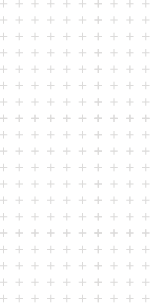 Tabela de Redução de Carências
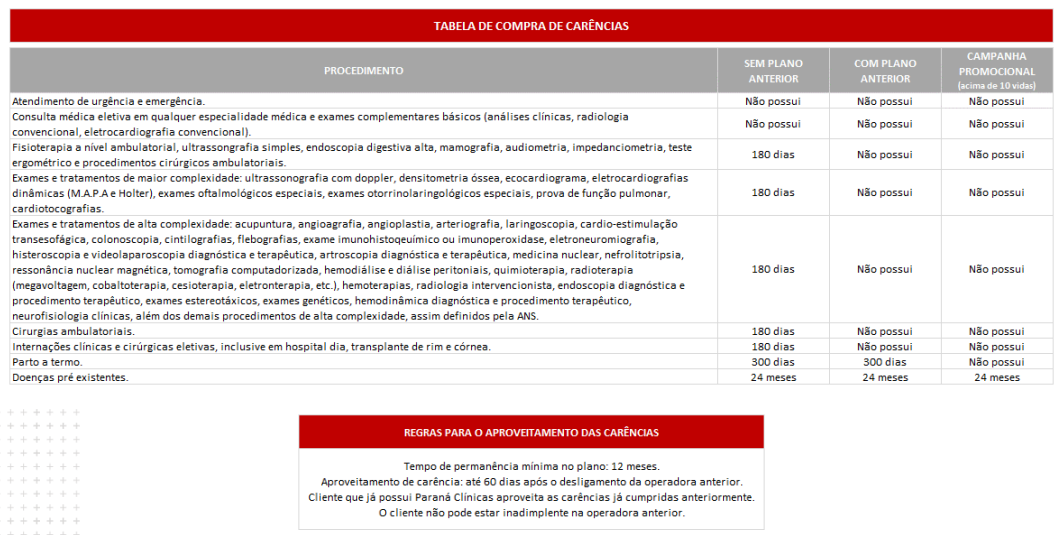 +++++++++++++++
+++++++++++++++
+++++++++++++++
+++++++++++++++
+++++++++++++++
+++++++++++++++
+++++++++++++++
+++++++++++++++
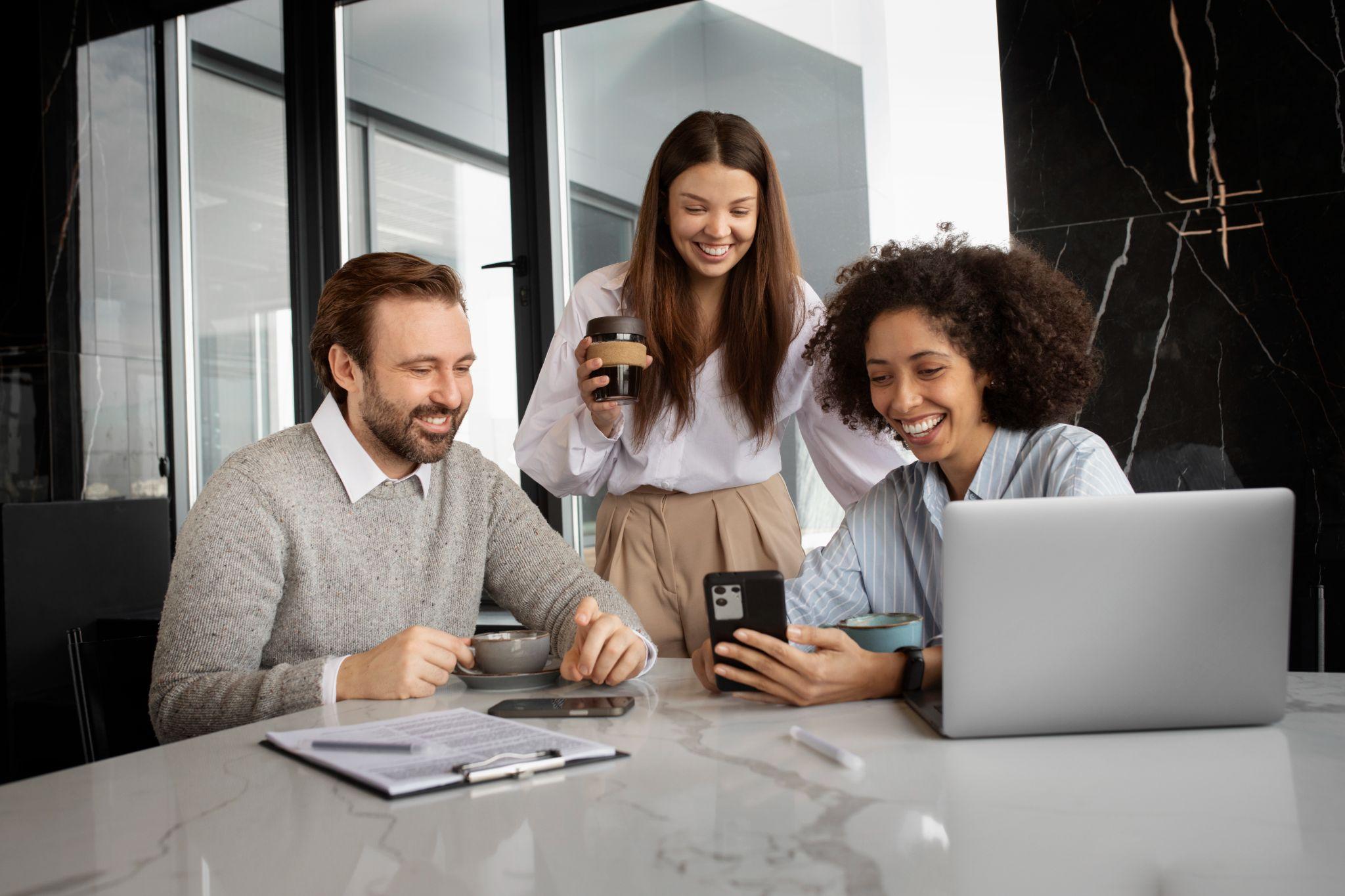 Fluxo de implantação
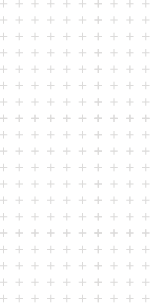 Implantação em 15 dias úteis
Pós Vendas  assume a empresa  a partir de agora
Contrato assinado
Caso tenha pendências, o processo para nesta etapa até ajustar.
Cadastro em sistema  (retorno em até 5 dias úteis)
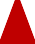 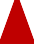 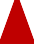 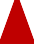 1
7
6
2
4
3
5
Corretor envia a
documentação e  declaração de saúde  preenchida no portal  por e-mail para análise
Confecção do contrato e  envio do link para  assinatura do cliente  (retorno em até 48h)
Envio dos códigos das
carteirinhas e e-mail
de boas vindas
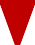 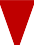 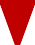 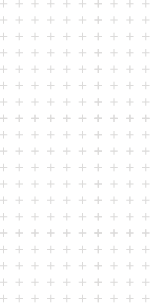 Documentos Implantação – PME (03 a 29 vidas)
Documentação necessária da empresa:

1° - Planilha de Implantação: preencher conforme orientações nas observações do excel. Atentar-se às regras com relação de letras maiúsculas, traços, acentos etc;

2° - Última Alteração do Contrato Social Consolidado: / Estatuto / Ata / MEI (ativo há no mínimo 180 dias): cópia legível do documento;

3° - Cartão CNPJ: emitido nos últimos 30 dias;
4° - GFIP atualizada: do mês vigente ou Ficha Registro (essa, apenas funcionários contratados há menos de 30 dias);
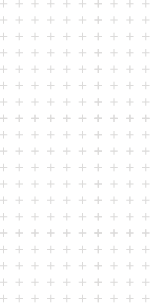 Documentos Implantação – PME (03 a 29 vidas)
Documentação necessária dos beneficiários:

5° - RG, CPF/CNH, Certidão de Nascimento, Certidão de Casamento ou Escritura Pública ou União Estável reconhecida em cartório por verdadeira;

6° - Declaração de Saúde: uma por titular + dependentes, preenchido no Portal da Paraná Clínicas pelo link. Se já for cliente Paraná Clínicas não há necessidade de preenchimento;

7° - Carta de Carência: atualizada (quando houver). Não aceitamos cópia da carteirinha do plano atual do beneficiário.
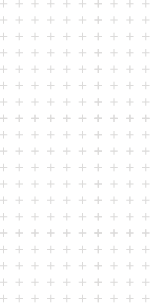 Vigência e Vencimentos
Vigência dia 1°: 
O boleto virá cheio (30 dias) na data de vencimento escolhida (05/10/15). 

Vigência entre os dias 02 a 19: 
Haverá a cobrança de pró-rata (dias proporcionais a data de vigência até o último dia do mês), boleto disponibilizado em até 10 dias corridos e demais na data de vencimento escolhida (05/10/15). 

Vigência entre os dias 20 a 31: 
Será feita a cobrança da pró-rata referente ao mês de vigência, junto com mês subsequente (30 dias) e demais na data de vencimento escolhida (05/10/15).
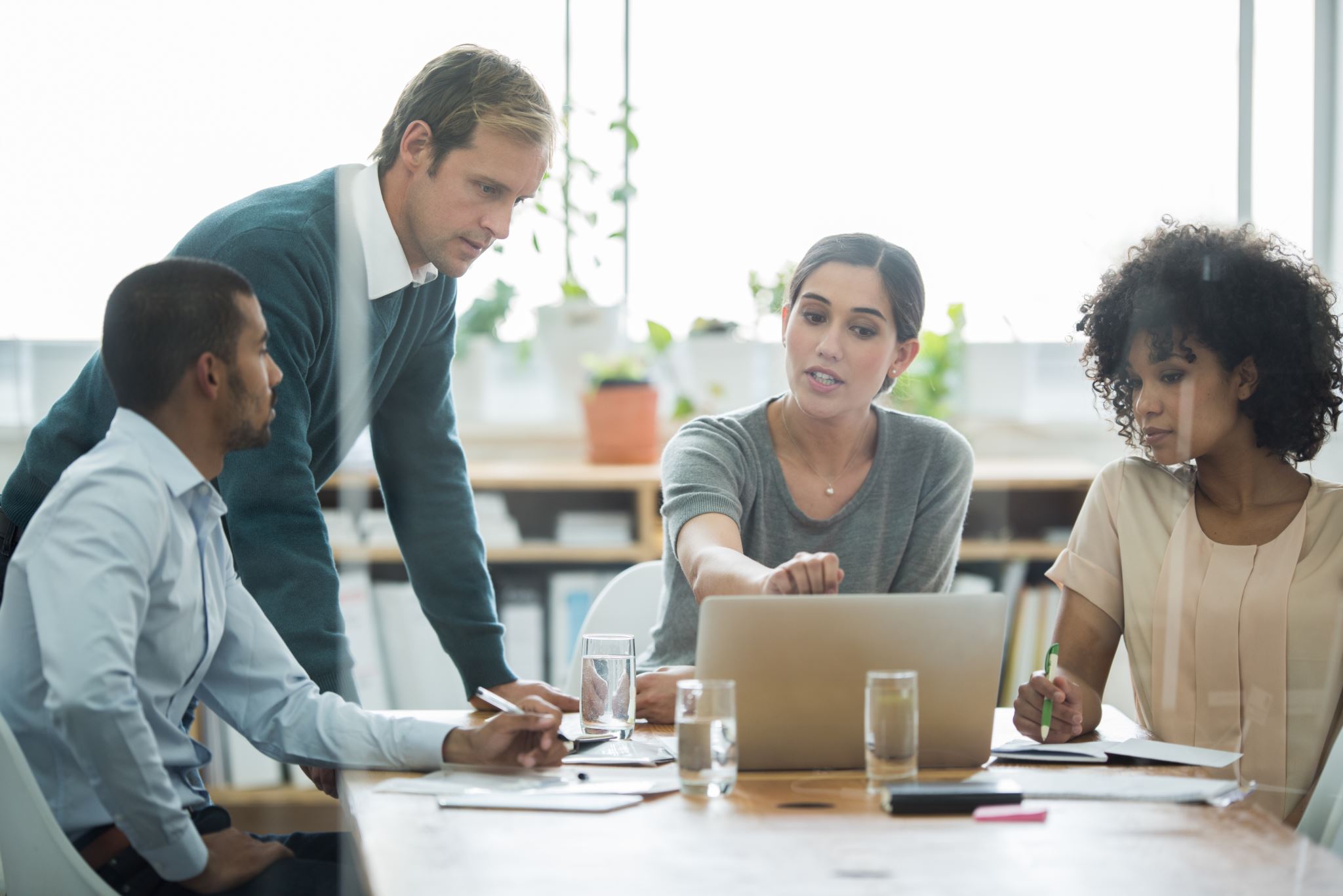 Campanhas
Campanha Isenção Copay nos CIM
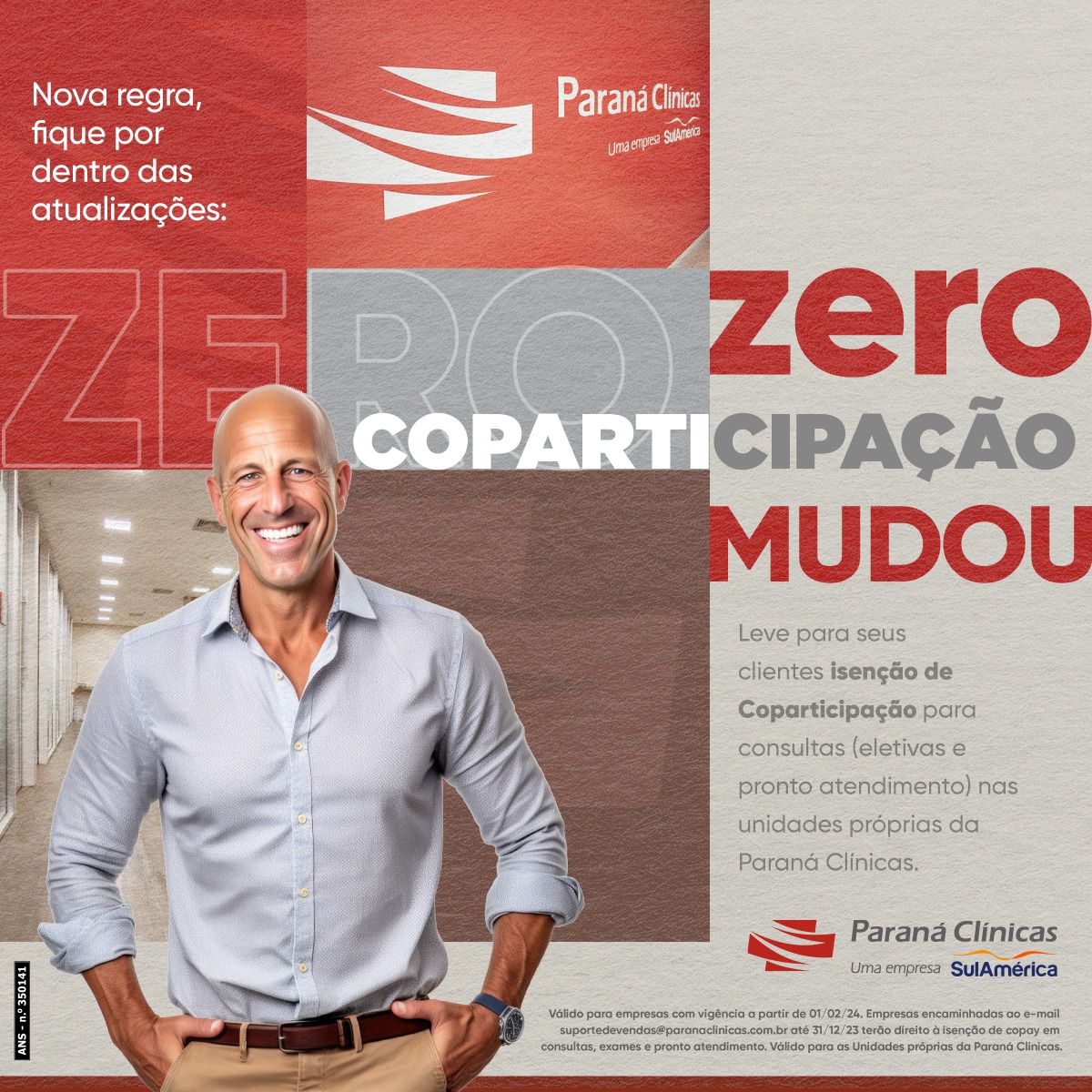 Isenção de coparticipação para consultas e pronto atendimento 
nos CIMs da Paraná:

♦️ CIM Água Verde
♦️ CIM CIC 24h
♦️ CIM São José dos Pinhais
♦️ CIM Araucária
+++++++++++++++
+++++++++++++++
+++++++++++++++
+++++++++++++++
+++++++++++++++
+++++++++++++++
+++++++++++++++
+++++++++++++++
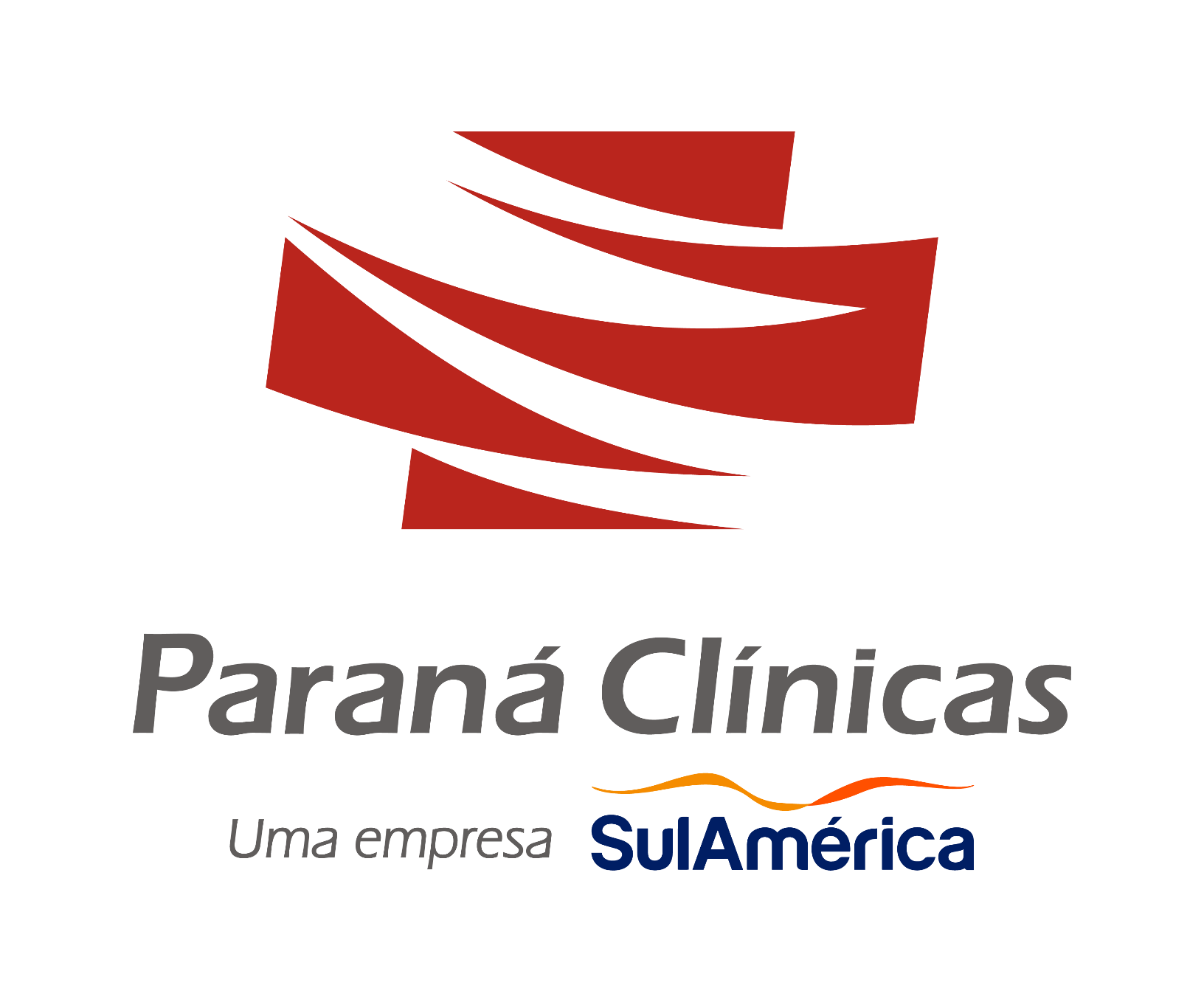 paranaclinicas
PARANACLINICAS.COM.BR
Baixe nosso  Aplicativo
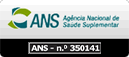